BÀI 9 ÔN TẬP VĂN BẢN: THỦY TIÊN THÁNG MỘT
(Thô- Mát L. Phrit- Man)
I. Tìm hiểu chung
1. Tác giả
- Thô- Mát L.Phrít- Man sinh năm 1953
- Ông là nhà báo Mỹ, đã 3 lần được trao giải Pu-lít-zơ
- Tác phẩm chính: chiếc Lếch-xớt và cây ô liu(1999), Thế giới phẳng(2005-2007),…
2. Tác phẩm 
1. Thể loại: Chính luận
2. Xuất xứ, hoàn cảnh sáng tác
- Nằm ở mục 5 phần 2 của cuốn sách nóng, phẳng, chật(2008)
- Đây là một tác phẩm nổi bật của Thomas L.Friedman: can đảm, sắc sảo, hiện đại và đầy ắp những nhận thức đáng ngạc nhiên về sự thách thức và hứa hẹn của tương lai.
3. Phương thức biểu đạt: Nghị luận
4. Tóm tắt tác phẩm Thủy tiên tháng Một
- Tác phẩm bàn về sự khác thường của thời tiết “ sự nóng lên của Trái Đất” thông thường hoa Tủy Tiên nở vào tháng 3 năm nay lại nở vào đầu tháng một.Đông thời tác giat đưa ra dẫn chứng, giải thích của sự xuất hiện đồng thời hai thái cực
BÀI 9 ÔN TẬP VĂN BẢN: THỦY TIÊN THÁNG MỘT
(Thô- Mát L. Phrit- Man)
5. Bố cục tác phẩm Thủy tiên tháng Một
- Phần 1 Từ đầu…cắt cỏ trong sân nhà tôi: giải thích nhan đề
- Phần 2 Tiếp theo…sự bất thường của trái đất năm 2007: hiện tượng nóng lên của Trái Đất
- Phần 3 Còn lại: trích dẫn làm rõ vấn đề đang nói,thực trạng của vấn đề cực đoan
II. Tìm hiểu chi tiết Thủy tiên tháng Một
1. Hiện tượng Trái Đất nóng lên
- Sự biến đổi khác thường của thời tiết
+ Thông thường hoa thủy tiên nở vào tháng 3 năm nay nở vào đầu tháng 1
+ Nhiệt độ trung bình chỉ cần tăng lên một chút là thời tiết cũng thay đổi rất nhiều
+ Trái Đất nóng hơn, tốc độ bốc hơi nước thay đổi là nguyên nhân xuất hiện những trận mưa bão lớn
- Tác giả đã giải thích sự khác nhau về khí hậu ở hai thái cực
+ Ẩm ướt hơn, khổ hạn hơn
- Sự nhầm lẫn khi dùng thuật ngữ” sự nóng lên của Trái Đất”
+ Nó gợi lên một sự đồng nhất từ từ xảy ra , chủ yếu muốn nhắc đến nhiệt độ hiện tượng đó hoàn toàn không xảy ra vấn đề gì
BÀI 9 ÔN TẬP VĂN BẢN: THỦY TIÊN THÁNG MỘT
(Thô- Mát L. Phrit- Man)
+Nhưng thực tế khí hậu của Trái Đất đang diễn ra khác hẳn
+ Nhanh hơn tốc độ biến đổi của tự nhiên
+ Làm ảnh hưởng trực tiếp lên đời sống con người tiêu cực nhiều hơn tích cực
- Tác giả làm rõ vấn đề bằng đưa ra dẫn chứng minh họa của trang CNN. Com
2. Thực trạng vấn đề hiện nay
- Tác giả đã dẫn chứng hàng loạt các tài liệu để thấy rõ thực trạng vấn đề
- Hiện tượng thời tiết cực đoan xảy ra đến tận mùa hè 2008
+Thành phố Xi-đa Ra-pít bị lụt
+ Mực nước sông  lên đỉnh điểm 9,1m, chưa bao giờ thấy
- Vấn đề thiên tai thay đổi do trái đất nóng lên đáng báo động
+Thường khi phá kỉ lục, bạn chỉ có thể vượt qua mức cũ từ 2,5cm đến 5cm
+ Tuy nhiên hiện nay cao tới 1,8m
→  Hiện tượng trái đất nóng lên đang rất cấp bách, sự biến đổi này diễn ra rất rõ rệt,và ngày càng nghiêm trọng.
BÀI 9 ÔN TẬP VĂN BẢN: THỦY TIÊN THÁNG MỘT
(Thô- Mát L. Phrit- Man)
3. Đánh giá
a. Giá trị nội dung 
- Bàn về vấn đề” Trái Đất nóng lên”
b. Giá trị nghệ thuật 
- Sử dụng biện pháp lập luận, chứng minh, giải thích
- Thành công trong lối sử dụng từ ngữ linh hoạt
BÀI 9 ÔN TẬP VĂN BẢN: THỦY TIÊN THÁNG MỘT
				(Thô- Mát L. Phrit- Man)
PHIẾU HỌC TẬP SỐ 2
Đọc văn bản sau rồi thực hiện các yêu cầu bên dưới:
NGUYÊN NHÂN KHIẾN CHO TRÁI ĐẤT NÓNG LÊN
Hiện tại, Trái Đất nóng lên chủ yếu là do con người tạo ra thông qua các hoạt động đốt cháy nhiên liệu hóa thạch (dầu, khí đốt, than đá…) cùng các loại khí thải khác nên lượng nhiệt bị giữ lại ở bầu khí quyển.
Một số hoạt động chính là nguyên nhân khiến cho Trái Đất nóng lên:
Hiệu ứng nhà kính
Các hiện tượng hiệu ứng nhà kính tăng lên rõ rệt trong thời gian gần đây đã làm thủng tầng ô-dôn... Những nơi bị thủng hoặc mất đi tầng ô-dôn thì nơi đó đất đai sẽ bị sa mạc hóa không còn tác dụng cân bằng hệ sinh thái như hiện tại thành ra ban ngày nóng, ban đêm lạnh.
Quá trình công nghiệp hóa
Do sự phát triển nhanh chóng như vũ bão của khoa học công nghệ cùng sự phát triển của nền kinh tế nên nhiều nhà máy xả thải trực tiếp và phun khí thải vào môi trường. Số lượng phương tiện từ xe cộ (xe máy, xe đạp, ô tô…) cũng đã thải ra một lượng lớn khí các-bô-níc. Khi lượng khí các-bô-níc có nhiều trong bầu khí quyển do ánh nắng Mặt Trời chiếu vào làm tăng nhiệt độ của bề mặt Trái Đất.
Rừng bị tàn phá	
Nếu như khí các-bô-níc thải ra thì theo quy luật tự nhiên sẽ được cây xanh quang hợp để cung cấp lượng ô-xi cần thiết cho con người. Tuy nhiên, số lượng cây xanh đã bị tàn phá hết nên đã không thể phân giải hết lượng khí các-bô-níc trong môi trường khiến cho Trái Đất càng ngày càng nóng lên rõ rệt. Diện tích rừng bị tàn phá ngày càng rộng nên tia nắng Mặt Trời chiếu xuống.
BÀI 9 ÔN TẬP VĂN BẢN: THỦY TIÊN THÁNG MỘT
				(Thô- Mát L. Phrit- Man)
Trái Đất không có tầng lá xanh của cây chặn lại nên khi chiếu xuống mặt đất sẽ hình thành nên những vùng đất khô cằn, nóng như hoang mạc. Mùa mưa không có rừng để giữ nước lại nên sẽ gây lũ lụt còn mùa khô thì xảy ra hạn hán. 
                                                                                     (Theo LV, quangnam.gov.vn)
Câu 1. Theo văn bản, các nguyên nhân chính khiến Trái Đất nóng lên là gì?
Câu 2: Từ được in đậm trong câu: “Khi lượng khí các-bô-níc có nhiều trong bầu khí quyển do ánh nắng Mặt Trời chiếu vào làm tăng nhiệt độ của bề mặt Trái Đất” có nguồn gốc từ ngôn ngữ nào?
Câu 3. Giải nghĩa của từ  hoang mạc trong văn bản trên có nghĩa là 
Câu 4: Nội dung chính của đoạn văn trên là gì? Do sự phát triển nhanh chóng như vũ bão của khoa học công nghệ cùng sự phát triển của nền kinh tế nên nhiều nhà máy xả thải trực tiếp và phun khí thải vào môi trường. Số lượng phương tiện từ xe cộ (xe máy, xe đạp, ô tô…) cũng đã thải ra một lượng lớn khí các-bô-níc. Khi lượng khí các-bô-níc có nhiều trong bầu khí quyển do ánh nắng Mặt Trời chiếu vào làm tăng nhiệt độ của bề mặt Trái Đất.
Câu 5. Theo em, thông điệp mà tác giả gửi gắm qua văn bản trên là gì?
Câu 6. Em có thể làm gì để góp phần hạn chế hiện tượng Trái Đất nóng lên? (Viết câu trả lời từ ba câu đến năm câu văn).
BÀI 9 ÔN TẬP VĂN BẢN: THỦY TIÊN THÁNG MỘT
				(Thô- Mát L. Phrit- Man)
Gợi ý trả lời
Câu 1: Nguyên nhân làm cho trái đất nóng lên:  Do hiệu ứng nhà kính; quá trình công nghiệp hóa; rừng bị tàn phá.
Câu 2. Từ được in đậm trong câu: “Khi lượng khí các-bô-níc có nhiều trong bầu khí quyển do ánh nắng Mặt Trời chiếu vào làm tăng nhiệt độ của bề mặt Trái Đất” có nguồn gốc từ Tiếng Anh.
Câu 3. Từ Hán Việt hoang mạc trong văn bản trên có nghĩa là: Vùng đất hoang rộng lớn, khí hậu khô hạn, hầu như không có cây cối và người ở.
Câu 4: Nội dung của đoạn văn trên là: Quá trình công nghiệp hóa là nguyên nhân làm Trái Đất nóng lên.
Câu 5: Các hoạt động của con người có ảnh hưởng nghiêm trọng tới Trái Đất và chính môi trường sống của chúng ta. 
- Cần chung tay bảo vệ môi trường.
Câu 6: Tích cực trồng cây, không xả rác bừa bãi;tiết kiệm điện, tuyên truyền, vận động mọi người cùng chung tay bảo vệ môi trường,…
- Học sinh có thể đưa ra các giải pháp khác nhau nhưng phù hợp, có hiệu quả thì ghi điểm tối đa.
BÀI 9 ÔN TẬP VĂN BẢN: THỦY TIÊN THÁNG MỘT
				(Thô- Mát L. Phrit- Man)
PHIẾU HỌC TẬP SỐ 2
Đọc đoạn trích sau và trả lời các câu hỏi:
      Giờ đây, loài người thống trị hầu khắp hành tinh đến mức chúng ta đang đẩy các động thực vật hoang dã ra khỏi bề mặt Trái Đất. Chúng ta đã sử dụng hơn một nửa đất đai của thế giới cho lương thực, thành phố, đường sá và hầm mỏ; chúng ta sử dụng hơn 40% sản lượng sơ cấp của hành tinh (tất cả mọi thứ chế biến từ thực vật và động vật); và chúng ta kiểm soát 3/4 lượng nước ngọt. Con người hiện là loài động vật lớn với số lượng nhiều nhất trên Trái Đất và đứng thứ hai trong danh sách đó chính là những con vật được chúng ta nhân giống để phục vụ mình. Những thay đổi trên cấp độ hành tinh giờ đây đang đe dọa gây tuyệt chủng cho 1/5 sinh vật, gấp khoảng một nghìn lần tỉ lệ tuyệt chủng tự nhiên - chúng ta đã mất một nửa số động vật hoang dã chỉ trong vòng 40 năm qua...
(Nhiều tác giả, Thế giới sẽ ra sao? NXB Dân trí, Hà Nội, 2020, tr, 38 - 39)
Câu 1. Phần trích trên cung cấp cho người đọc những thông tin chính nào?
Câu 2. Tác giả đã chứng minh “sự thống trị hầu khắp hành tinh” của loài người theo cách nào?
Câu 3. Xác định trạng ngữ trong câu sau và cho biết trạng ngữ đó được dùng để làm gì ?
“Giờ đây, loài người thống trị hầu khắp hành tinh đến mức chúng ta đang đẩy các động thực vật hoang dã ra khỏi bề mặt Trái Đất”
Câu 4. Bằng trải nghiệm của bản thân hoặc qua sách, báo, và các phương tiện thông tin khác, em hãy kể 2 đến 3 hậu quả do hiện tượng biến đổi khí hậu gây ra.
Câu 5. Giả sử, em là một tình nguyện viên tham gia chiến dịch bảo vệ môi trường, em hãy đề xuất những việc làm có ý nghĩa góp phần bảo vệ môi trường?
BÀI 9 ÔN TẬP VĂN BẢN: THỦY TIÊN THÁNG MỘT
				(Thô- Mát L. Phrit- Man)
Gợi ý trả lời
Câu 1:  Phần trích trên cung cấp cho người đọc những thông tin về: Địa vị thống trị của con người trên Trái Đất  và những hậu quả mà địa vị đó gây ra cho đời sống của muôn loài.
Câu 2. Tác giả đã chứng minh “sự thống trị hầu khắp hành tinh” của loài người theo cách: Liên tục đưa ra những số liệu cụ thể và các so sánh có độ xác thực cao.
Câu 3: 
“Giờ đây, loài người thống trị hầu khắp hành tinh đến mức chúng ta đang đẩy các động thực vật hoang dã ra khỏi bề mặt Trái Đất”
Trạng ngữ: Giờ đây => Chỉ thời gian
Câu 4: Kể 2 đến 3 hiểm họa từ thiên nhiên do hiện tượng biến đổi khí hậu mà em đã chứng kiến hay biết qua sách, báo, và các phương tiện thông tin khác: 
+ Hiện tượng mưa lũ ở miền Trung kéo dài bất thường năm 2021.
+ Hiện tượng siêu bão hàng năm.
+ Hiện tượng nắng hạn kéo dài và nắng nóng bất thường.
Câu 5. Những việc làm nhỏ nào mà lại có ý nghĩa lớn góp phần bảo vệ môi trường:
- Hãy sử dụng xe đạp đến trường thay bằng việc đi lại bằng phương tiện xe máy, ô tô.
- Hạn chế và tiến tới không sử dụng bao bì ni lông và ống nhựa, chai nhựa,...
- Tham gia chăm sóc cây xanh ở trường và ở nhà.
- Sẵn sàng tham gia dọn vệ sinh đường làng, ngõ xóm, trường học,...
- Bảo vệ môi trường đi đôi với phát triển kinh tế.
- Dùng các chai lọ nhựa qua sử dụng để trồng cây xanh nhỏ, tạo cảnh quan xanh sạch đẹp cho ngôi trường, ngôi nhà của mình.
BÀI 9 ÔN TẬP VĂN BẢN: THỦY TIÊN THÁNG MỘT
				(Thô- Mát L. Phrit- Man)
PHIẾU HỌC TẬP SỐ 3
Đọc văn bản sau và trả lời các câu hỏi:
THẾ GIỚI RA SAO NẾU KHÔNG CÓ CÂY XANH?
Trong một năm, một cây ra lá khi trưởng thành sẽ sản sinh ra ngày càng nhiều oxi, đủ cho 10 người thở. Ai cũng biết tầm quan trọng, sự thiết yếu của oxi đối với cuộc sống của con người. Nhưng đó chỉ là yếu tố cần. Yếu tố đủ cho sự sống bao gồm nhiệt độ, khí hậu, không khí trong lành... cũng phụ thuộc lớn vào mật độ cây xanh trên thế giới. Tuy nhiên, rừng của chúng ta đang ngày càng mất đi. Ước lính có khoảng hàng chục triệu hecta rừng biến mất mỗi năm. Nạn phá rừng xảy ra do tình trạng gia tăng dân số và nhu cầu sản xuất nông nghiệp, công nghiệp ngày một nhiều. Con người đã chặt hạ cây cối để lấy chỗ cho sự phát triển mới.
Một trong những vai trò quan trọng nhất của cây xanh là làm mát, điều hoà không khí. Hệ thực vật trên Trái Đất đã khiến cuộc sống của chúng ta dễ chịu hơn, nhất là việc cung cấp bóng râm trong những ngày oi nóng. Có một điều không ai phủ nhận là sự tồn tại của cây xanh ảnh hưởng tới khí hậu Trái Đất. Dù không tạo ra tuyết trong ngày nắng nóng nhưng có cây xanh là có sự khác biệt. Khí hậu Trái Đất đang dần tăng 1 – 1,5°C trong thế kỉ qua, một phần nguyên nhân từ sự sụt giảm diện tích rừng trên toàn cầu.
Mỗi bộ phận của cây xanh, từ rễ đến lá đều có tác động đến khí hậu. Lá cây giúp điều hoà, làm mát không khí qua quá trình thoát hơi nước, giúp tăng độ ẩm trong không khí. Với mắt người, thoát hơi nước ở cây là các quá trình vô hình, nhưng theo điều tra địa chất của Mỹ một cây sồi lớn có khả năng vận chuyển khoảng 40 000 gallon (hơn 151 000 lít) nước vào bầu khí quyển trong vòng một năm. Quá trình này cực kì hữu ích trong việc giảm mưa bão vì nó trả lại độ ẩm cho bầu khí quyển. Nhờ khả năng điều hoà, làm mát không khí mà ở những khu vực có cây xanh thì cư dân giảm thiểu được nhu cầu sử dụng năng lượng.
BÀI 9 ÔN TẬP VĂN BẢN: THỦY TIÊN THÁNG MỘT
				(Thô- Mát L. Phrit- Man)
Xung quanh các toà nhà, văn phòng thường trồng cây xanh như một chiến lược tạo bóng mát cho ngày hè cũng như cản gió lạnh vào mùa đông. Cây xanh có tác dụng hấp thụ bớt lượng nhiệt phát sinh từ các hoạt động của đô thị (xe cộ, giao thông, điều hoà nhiệt độ, máy làm mát). Trồng cây xanh được biết đến là giải pháp hữu hiệu để ngăn chặn sự nóng dần lên của Trái Đất.
Cây cối luôn được ví là “lá phổi xanh”. Lá cây giúp che chắn các thành phần bụi bẩn, độc hại có trong không khí. Nếu không có cây xanh che bụi và các chất ô nhiễm, con người sẽ khó thở và mắc nhiều bệnh mãn tính do không khí ô nhiễm gây ra.
Tóm lại, không phải ngẫu nhiên những nơi sạch nhất và đáng sống nhất, trong mắt nhiều người tựa “thiên đường” lại được thiết kế để con người có thể sống hài hoà với màu xanh của cỏ cây.
                                                                    (Theo Thu Thuỷ - songmoi.vn)
Câu 1. Tại sao văn bản trên được coi là văn nghị luận?
Câu 2: Bằng chứng cụ thể của người viết Nếu không có cây xanh sẽ như thế nao/?
Câu 3. Tầm quan trọng của cây xanh được thể hiện qua câu văn nào?
Câu 4. Qua câu: “Cây cối luôn được ví là “lá phổi xanh””, tác giả muốn khẳng định điều gì?
Câu 5. Vấn đề chính của văn bản mà tác giả đặt ra qua đoạn trích trên là gì?
Câu 6: Viết khoảng 2 câu văn mở đầu bằng: "Nếu không có cây xanh...” trong đó có sử dụng từ Hán Việt.
Câu 7: Hãy viết ra 2 việc làm cụ thể mà em và mọi người có thể làm được để bảo vệ môi trường.
BÀI 9 ÔN TẬP VĂN BẢN: THỦY TIÊN THÁNG MỘT
				(Thô- Mát L. Phrit- Man)
Gợi ý trả lời
Câu 1. Văn bản trên la văn nghị luận:  Vì nêu được nguyên nhân cây xanh bị chặt phá
Câu 2. Câu 4: Bằng chứng cụ thể của người viết: Nhờ khả năng điều hoà, làm mát không khí mà ở những khu vực có cây
 xanh giảm thiểu được nhu cầu sử dụng năng lượng.
Câu 3: Tầm quan trọng của cây xanh được thể hiện qua câu văn: Con người đã chặt hạ cây cối để lấy chỗ cho sự phát triển mới.
Câu 4. Cây cối rất quan trọng đối với việc hô hấp của con người.
Câu 5. Vấn đề chính mà tác giả đưa ra là: Rừng của chúng ta đang ngày càng mất đi.
Câu 6. - HS viết tiếp ý đã cho, đủ 2 câu
- Trong 2 câu văn có sử dụng từ Hán Việt
Câu 7. HS kể tên được 2 việc có thể làm để bảo vệ môi trường, câu trả lời có thể có các ý như sau:
-Trồng cây, trồng hoa quanh nhà, hai bên đường…
- Phân loại, xử lý rác thải … không vứt rác bừa bãi…
- Không vứt rác bừa bãi, chặt phá cây xanh…
- Sử dụng tiết kiệm giấy, vở…
- Không (hoặc hạn chế) sử dụng bao bì ni lông, đồ dùng bằng nhựa
BÀI 9 ÔN TẬP VĂN BẢN: THỦY TIÊN THÁNG MỘT
(Thô- Mát L. Phrit- Man)
Gợi ý trả lời
Câu 1. Phương thức biểu đạt chính của văn bản: Nghị luận.
- Nội dung chính của văn bản trên: khẳng định cuộc sống riêng không biết đến điều gì xảy ra ở bên ngoài ngưỡng cửa nhà mình là một cuộc sống sai lầm/bác bỏ một quan niệm sống sai lầm: sống bó hẹp trong ngưỡng cửa nhà mình.
Câu 2.  Hình ảnh  so sánh: Với một mảnh vườn được chăm sóc cẩn thận, đầy hoa thơm, sạch sẽ và gọn gàng
- Tác dụng: việc sử dụng phép so sánh khiến đoạn văn trở nên sinh động, truyền cảm, dễ hiểu, có sức thuyết phục cao chứ không khô khan như khi chỉ sử dụng lí lẽ thuần túy.
BÀI 9 ÔN TẬP VĂN BẢN: THỦY TIÊN THÁNG MỘT
(Thô- Mát L. Phrit- Man)
3. Ngữ liệu Đọc Hiểu ngoài SGK
PHIẾU HỌC TẬP SỐ 4
Đọc đoạn văn bản sau và trả lời các câu hỏi: 
“Dòng suối đổ vào sông, sông đổ vào dải trường giang Vôn-ga, con sông Vôn-ga đi ra bể. Lòng yêu nhà, yêu làng xóm, yêu miền quê trở nên lòng yêu tổ quốc. Có thể nào quan niệm được sức mãnh liệt của tình yêu mà không đem nó vào lửa đạn gay go thử thách. Người ta giờ đây đã hiểu lòng yêu của mình lớn đến nhường nào”
                                                              (Lòng yêu nước - I.Ê-ren-bua)                               
Câu 1. Xác định phương thức biểu đạt chính của đoạn văn bản trên? 
Câu 2. Trong đoạn văn bản trên, câu nào là câu nêu luận điểm? Các câu còn lại trong đoạn văn có quan hệ như thế nào với câu nêu luận điểm?  
Câu 3. Từ văn bản đoạn văn trên, em hãy trình bày ngắn gọn (khoảng 4 đến 5 câu) suy nghĩ của em về lòng yêu nước?
BÀI 9 ÔN TẬP VĂN BẢN: THỦY TIÊN THÁNG MỘT
(Thô- Mát L. Phrit- Man)
Gợi ý trả lời
Câu 1. Đoạn văn có phương thức biểu đạt chính là nghị luận (chính luận)
Câu 2. - Câu nêu luận điểm: “Lòng yêu nhà, yêu làng xóm, yêu miền quê trở nên lòng yêu tổ quốc” 
- Các câu còn lại dẫn dắt và đưa dẫn chứng làm sáng rõ nội dung luận điểm.
Câu 3. - Học sinh trình bày suy nghĩ về lòng yêu nước (từ 4 đến 5 câu) chân thành, tự nhiên.
Giáo viên cần tôn trọng những suy nghĩ của học sinh.
BÀI 9 ÔN TẬP VĂN BẢN: THỦY TIÊN THÁNG MỘT
(Thô- Mát L. Phrit- Man)
PHIẾU HỌC TẬP SỐ 5
Đọc văn bản sau và trả lời các câu hỏi:
Cuộc sống riêng không biết gì hết ở bên kia ngưỡng cửa nhà mình là một cuộc sống nghèo nàn, dù nó có đầy đủ tiện nghi đến đâu đi nữa. Nó giống như một mảnh vườn được chăm sóc cẩn thận, đầy hoa thơm, sạch sẽ và gọn gàng. Mảnh vườn này có thể làm chủ nhân của nó êm ấm một thời gian dài, nhất là nếu lớp rào bao quanh không còn làm họ vướng mắt nữa. Nhưng hễ có một cơn dông tố nổi lên là cây cối sẽ bị bật khỏi đất, hoa sẽ nát và mảnh vườn sẽ xấu xí hơn bất kì một nơi hoang dại nào. Con người không thể hạnh phúc với một hạnh phúc mỏng manh như thế. Con người cần một đại dương mênh mông bị bão táp làm nổi sóng, nhưng rồi lại phẳng lì và trong sáng như trước. Số phận của những cái tuyệt đối cá nhân, không bộc lộ ra khỏi bản thân, chẳng có gì đáng thèm muốn.                                               
(Theo A.L.Ghec-xen, 3555 câu danh ngôn, NXB Văn hóa - Thông tin, Hà Nội, 1997)
Câu 1. Xác định phương thức biểu đạt và nội dung chính của văn bản trên.
Câu 2. Vẻ bề ngoài đẹp đẽ của “cuộc sống riêng không biết gì hết ở bên kia ngưỡng cửa nhà mình” được thể hiện rõ nhất qua hình ảnh so sánh nào? Tác dụng của phép so sánh đó.
BÀI 9 ÔN TẬP VĂN BẢN: THỦY TIÊN THÁNG MỘT
(Thô- Mát L. Phrit- Man)
Gợi ý trả lời
Câu 1. Phương thức biểu đạt chính của văn bản: Nghị luận.
- Nội dung chính của văn bản trên: khẳng định cuộc sống riêng không biết đến điều gì xảy ra ở bên ngoài ngưỡng cửa nhà mình là một cuộc sống sai lầm/bác bỏ một quan niệm sống sai lầm: sống bó hẹp trong ngưỡng cửa nhà mình.
Câu 2.  Hình ảnh  so sánh: Với một mảnh vườn được chăm sóc cẩn thận, đầy hoa thơm, sạch sẽ và gọn gàng
- Tác dụng: việc sử dụng phép so sánh khiến đoạn văn trở nên sinh động, truyền cảm, dễ hiểu, có sức thuyết phục cao chứ không khô khan như khi chỉ sử dụng lí lẽ thuần túy.
BÀI 9 ÔN TẬP VĂN BẢN: THỦY TIÊN THÁNG MỘT
(Thô- Mát L. Phrit- Man)
Gợi ý trả lời
Câu 1. Phương thức biểu đạt chính của văn bản: Nghị luận.
- Nội dung chính của văn bản trên: khẳng định cuộc sống riêng không biết đến điều gì xảy ra ở bên ngoài ngưỡng cửa nhà mình là một cuộc sống sai lầm/bác bỏ một quan niệm sống sai lầm: sống bó hẹp trong ngưỡng cửa nhà mình.
Câu 2.  Hình ảnh  so sánh: Với một mảnh vườn được chăm sóc cẩn thận, đầy hoa thơm, sạch sẽ và gọn gàng
- Tác dụng: việc sử dụng phép so sánh khiến đoạn văn trở nên sinh động, truyền cảm, dễ hiểu, có sức thuyết phục cao chứ không khô khan như khi chỉ sử dụng lí lẽ thuần túy.
BÀI 9 ÔN TẬP VĂN BẢN: THỦY TIÊN THÁNG MỘT
(Thô- Mát L. Phrit- Man)
PHIẾU HỌC TẬP SỐ 6
Đọc kĩ đoạn văn sau và trả lời các câu hỏi
HAI BIỂN HỒ
        Người ta bảo ở bên Palextin có hai biển hồ... Biển hồ thứ nhất gọi là biển Chết. Đúng như tên gọi, không có sự sống nào bên trong cũng như xung quanh biển hồ này. Nước trong hồ không có một loại cá nào có thể sống nổi mà người uống cũng bị bệnh. Không một ai muốn sống ở gần đó. Biển hồ thứ hai là Galilê. Đây là biển hồ thu hút khách du lịch nhiều nhất. Nước ở biển hồ lúc nào cũng trong xanh mát rượi, con người có thể uống được mà cá cũng có thể sống được. Nhà cửa được xây cất rất nhiều ở nơi đây. Vườn cây ở đây tốt tươi nhờ nguồn nước này.
    Nhưng điều kỳ lạ là cả hai biển hồ này đều được đón nhận nguồn nước từ sông Jordan. Nước sông Jordan chảy vào biển Chết. Biển Chết đón nhận và giữ lại riêng cho mình mà không chia sẻ, nên nước trong biển Chết trở nên mặn chát. Biển hồ Galilê cũng đón nhận nguồn nước từ sông Jordan rồi từ đó mà tràn qua các các hồ nhỏ và sông lạch, nhờ vậy nước trong biển hồ này luôn sạch và mang lại sự sống cho cây cối, muôn thú và con người.
       Một định lý trong cuộc sống mà ai cũng đồng tình: Một ánh lửa chia sẻ là một ánh lửa lan tỏa. Một đồng tiền kinh doanh là một đồng tiền sinh lợi. Đôi môi có hé mở mới thu nhận được nụ cười. Bàn tay có mở rộng trao ban, tâm hồn mới ngập tràn vui sướng.
  Thật bất hạnh cho ai cả cuộc đời chỉ biết giữ cho riêng mình. “Sự sống” trong họ rồi cũng chết dần chết mòn như nước trong lòng biển Chết!
             (Theo Quà tặng cuộc sống – Ngữ văn 7, tập 2, NXBGD 2016, tr10-11)
BÀI 9 ÔN TẬP VĂN BẢN: THỦY TIÊN THÁNG MỘT
(Thô- Mát L. Phrit- Man)
Câu 1. Xác định phương thức biểu đạt của đoạn trích trên?  Dựa vào đâu mà em xác định được như vậy?
Câu 2. Câu cuối của văn bản sử dụng biện pháp tu từ gì? Tác dụng của biện pháp tu từ đó?
Câu 3. Em có đồng tình với quan niệm Bàn tay có rộng mở trao ban, tâm hồn mới tràn ngập vui sướng không? Vì sao?
BÀI 9 ÔN TẬP VĂN BẢN: THỦY TIÊN THÁNG MỘT
(Thô- Mát L. Phrit- Man)
Gợi ý trả lời
Câu 1. Phương thức biểu đạt chính: Nghị luận
Câu 2. – Biện pháp tu từ so sánh: “sự sống” trong họ rồi cũng sẽ chết dần chết mòn như nước trong lòng biển Chết.
- Tác dụng: Nhấn mạnh sự hủy hoại vô cùng to lớn đối với cuộc sống của những người mà “cả cuộc đời chỉ biết giữ cho riêng mình”, chỉ có lòng ích kỉ, không biết chia sẻ. 
 Câu 3. .- HS khẳng định quan điểm đó là đúng. 
- HS lí giải được: Trong cuộc sống hàng ngày, con người có những mối quan hệ, những giao tiếp, những sinh hoạt luôn”cho” và”nhận”. Nếu  biết cho đi, biết chia sẻ với người khác thì cuộc đời của chúng ta sẽ tốt đẹp, ý nghĩa, hạnh phúc hơn nhiều lần bởi hạnh phúc không phải chỉ nhận lấy mà còn là biết cho đi.
BÀI 9 ÔN TẬP VĂN BẢN: LỄ RỬA LÀNG CỦA NGƯỜI LÔ LÔ
(Phạm Thùy Dung)
I. KIẾN THỨC CHUNG
a. Xuất xứ
Văn bản được in trong Tạp chí Di Sản xuất bản tháng 12/2009.
b. Bố cục 
- Phần 1 (Từ đầu… lễ rửa làng rất đọc đáo, thú vị): lời mở đầu dẫn dắt vào vấn đề nói đến
- Phần 2 (Còn lại): miêu tả về lễ rửa làng của người Lô Lô
c. Thể loại: Báo chí.
d. Tóm tắt nội dung văn bản
Tác phẩm giới thiệu về lễ rửa làng của người Lô Lô bao gồm thời điểm diễn ra lễ hội, những việc cần chuẩn bị cho ngày lễ, các món đồ lễ, thành phần tham dự và những quy định nghiêm ngặt.
II. NỘI DUNG
1. Lễ hội rửa làng của người Lô Lô
- Thời gian diễn ra lễ
+ Cứ 3 năm một lần
+ Lễ hội diễn ra vào cuối tháng hoặc tháng 6
- Chuẩn bị:
+ Chọn ngày tổ chức lễ
+ Chọn thầy cúng
BÀI 9 ÔN TẬP VĂN BẢN: LỄ RỬA LÀNG CỦA NGƯỜI LÔ LÔ
(Phạm Thùy Dung)
+ Phân công  sắm sanh đồ  lễ
+ Ngày trước diễn lễ chuẩn bị thử hương, chén nước, giấy trúc, con gà trống
- Đoàn người thực hiện lễ cúng bao gồm thầy cúng chính, thầy cúng phụ, một số nam chính hỗ trợ
- Chi tiết các món đồ lễ:
+ Chiêng trống rộn ràng nhằm đánh thức những điều ngủ quên, tà khí sợ hãi bay xa
+ Con dê để xua đuổi tà ma
+ Con gà trống trắng, rượu ngô, hạt ngô, cỏ, kiếm gõ, kiếm sắt,ba cành lau, ba cành đào, ba cành mận, miếng vải đỏ, đôi sừng trâu, cây tre to
- Quy định sau lễ cúng 9 ngày người lạ mới được bước vào làng
- Nếu chẳng may có người lạ vào làng dân làng phải sửa soạn lễ cúng lại
BÀI 9 ÔN TẬP VĂN BẢN: LỄ RỬA LÀNG CỦA NGƯỜI LÔ LÔ
(Phạm Thùy Dung)
2. Ý nghĩa của lễ rửa làng
- Dân làng cảm thấy tin tưởng vào tương lai phía trước
- Mang đậm bản sắc văn hóa cộng đồng
- Đây là tín ngưỡng dân gian, nét đẹp truyền thống làm giàu bản sắc dân tộc Việt Nam
3. Tổng kết
a.Nội dung
Văn bản nói về nét đẹp truyền thống trong phong tục “Lễ rửa làng” của người Lô Lô. Từ đó thấy được bản sắc văn hóa độc đáo của cộng đồng dân tộc thiểu số Việt Nam.
b. Nghệ thuật
- Miêu tả rõ nét về lễ hội
- Mang đậm bản sắc văn hóa dân tộc
BÀI 9 ÔN TẬP VĂN BẢN: LỄ RỬA LÀNG CỦA NGƯỜI LÔ LÔ
(Phạm Thùy Dung)
3. Ngữ liệu Đọc hiểu ngoài chương trình
PHIẾU HỌC TẬP SỐ 1
Đọc đoạn trích sau và trả lời các câu hỏi:
Lễ hội “nghinh Ông” ở xã Cần Thạnh, huyện Cần Giờ, Thành phố Hồ Chí Minh là một trong những lễ hội thờ cúng cá voi được xác định đã có lâu đời, ít nhất là từ đầu thế kỉ trước. [...] Tại xã Cần Thạnh, trước ngày lễ hội người ta đã tạm ngưng mọi việc đi biển để lo trang trí ghe thuyền cũng như chuẩn bị các điều kiện khác cho lễ hội. Từ chiều ngày 15 tháng 8 đến sáng ngày 16 tháng 8 âm lịch, quanh khu vực Lăng Ông (nơi thờ cá voi), người ta đã tổ chức nhiều hoạt động văn nghệ, trò chơi dân gian sôi nổi... Khoảng 9 giờ ngày 16 tháng 8, nghi thức chính của lễ hội bắt đầu bằng “Lễ nghinh (rước) Ông” trên biển với hàng trăm chiếc ghe (thuyền) được trang hoàng cờ hoa rực rỡ và có bày hương án cùng các lễ vật như heo quay (với đủ cả “bộ đồ lòng”), xôi, gạo, muối, hoa, trái, nhang, đèn và vàng bạc,... Trong đó, chiếc ghe của chủ lễ phải là ghe lớn nhất và được trang hoàng đặc biệt nhất: rồng được vẽ hai bên thành ghe, hoa (vạn thọ) trang trí bốn góc mui ghe, cờ nước và nhiều cờ ngũ hành ở trước và sau ghe, những hoành phi đề chữ to “Cung nghinh Ông Thuỷ Tướng” “Hiển hách anh linh” và “Quốc thái dân an”.
BÀI 9 ÔN TẬP VĂN BẢN: LỄ RỬA LÀNG CỦA NGƯỜI LÔ LÔ
(Phạm Thùy Dung)
Trên ghe, bên cạnh bàn hương án có linh vị thờ Ông là các lễ vật, các đó khí tự... và túc trực chung quanh là Ban tế lễ, Ban nhạc lễ cùng các lễ sinh... Tất cả đều mặc lễ phục trang trọng.chờ đợi thì chiếc ghe của chủ lễ đi thêm một đoạn rồi dừng lại giữa biển để làm “Lễ cúng Ông”. Sau ba hồi trống nổi lên, vị chủ lễ bắt đầu thực hiện việc tế tự theo nghi thức cổ truyền Nam Bộ như dâng hương, dâng rượu, dâng trà, đọc văn tế (trước kia sau khi làm lễ xong người ta còn ném các lễ vật xuống biển để “cúng” những người chết biển...). Sau đó, kết thúc “Lễ cúng Ông” trên biển trước đây phải là những tràng pháo ròn rã, là hiệu lệnh để tất cả các ghe thuyền cùng tiến ra đón “Ông” và cùng “Ong” diễu hành quay trở về bờ. Không khí lúc này thật rộn ràng bởi tiếng pháo, tiếng chiêng, tiếng trống vang động cả một vùng biển trời dày đặc những thuyền ghe lớn nhỏ xen cài vào nhau. [...]
Từ bến tàu trở về Lăng Ông lại tiếp tục diễn ra “Lễ rước Ông” rất long trọng với múa lân (sau này có cả múa rồng) cùng tiếng nhạc, tiếng pháo tưng bừng và đông nghịt người kéo theo đoàn rước giữa những bàn hương án toả nhang khói mù mịt hai bên đường đi. Sau khi làm lễ an vị Ông tại lăng, lễ tế Tiền Hiền, Hậu Hiền diễn ra và tiếp theo, ngay tối hôm đó (tức ngày 16 tháng 8, khoảng 12 giờ khuya), lễ “Chánh tế” được cử hành với các nghi thức và lễ vật tương tự như trong lễ Ki Yên của cung đình Nam Bộ. Sau đó là phần “Hát bội”.
BÀI 9 ÔN TẬP VĂN BẢN: LỄ RỬA LÀNG CỦA NGƯỜI LÔ LÔ
(Phạm Thùy Dung)
Sau đó là phần “Hát bội”. Chen kẽ giữa các nội dung trên là phần tế lễ tự do cho khách thập phương, và đương nhiên không thể thiếu những buổi liên hoan ăn uống, sinh hoạt văn nghệ vui vẻ tại lăng hoặc tại các gia đình ngư dân.
(Huỳnh Quốc Thắng, Lễ hội dân gian của người Việt ở Nam Bộ, Viện Văn hoá và NXB Văn hoá – Thông tin, Hà Nội, 2003, tr. 105 - 109)
Câu 1. Có thể xem đoạn trích trên là một văn bản thông tin độc lập. Theo em, “văn bản” này có thể xếp cùng loại với văn bản Lễ rửa làng của người Lô Lô được không? Vì sao?
Câu 2. Xác định mạch triển khai thông tin được thể hiện trong đoạn trích. Hãy so sánh cách triển khai ở đây với cách triển khai của văn bản Lễ rửa làng của người Lô Lô.
Câu 3. Các luật lệ của lễ hội nghinh Ông ở xã Cần Thạnh, huyện Cần Giờ, Thành phố  Hồ Chí Minh đã được tác giả giới thiệu như thế nào?
Câu 4. Theo hiểu biết của em, lễ hội thờ cúng cá voi thể hiện nét đẹp gì trong đời sống của cư dân vùng duyên hải Việt Nam?
Câu 5. Nêu đánh giá khái quát về sức hấp dẫn riêng của loại văn bản thông tin giới thiệu về quy tắc hoặc luật lệ trong trò chơi hay hoạt động được thể hiện đoạn trích trên và qua văn bản Lễ rửa làng của người Lô Lô.
Câu 6. Trong đoạn trích, ngoài các địa danh, tác giả còn viết hoa một số từ, cụm từ khác. Đó là từ, cụm từ nào? Lí do những từ, cụm từ đó được viết hoa là gì?
BÀI 9 ÔN TẬP VĂN BẢN: LỄ RỬA LÀNG CỦA NGƯỜI LÔ LÔ
(Phạm Thùy Dung)
Gợi ý trả lời
Câu 1. Có thể xem đoạn trích là một văn bản thông tin độc lập. Xét về mục đích viết và nội dung thông tin,“văn bản” này hoàn toàn có thể được xếp cùng loại với văn bản Lễ rửa làng của người Lô Lô vì cả hai đều viết về lễ tục, có phần giới thiệu chi tiết các quy tắc, luật lệ phải được tuân thủ trong quá trình thực hành lễ tục.
Câu 2. Vì giới thiệu về lễ tục - một loại hoạt động diễn ra theo các bước được quy định chặt chẽ - nên thông tin trong đoạn trích chủ yếu được triển khai theo trình tự thời gian. Đây cũng là cách triển khai đã được tác giả văn bản Lễ rửa làng của người Lô Lô chọn lựa. Cũng như văn bản Lễ rửa làng của người Lô Lô, các thông tin trong đoạn trích còn được tổ chức theo bố cục: Giới thiệu về tục (xuất xứ, không gian, thời gian tiến hành, đối tượng tham gia,...)
Thuật lại diễn biến của lễ tục (các nghi thức, lễ vật, các bước tiến hành, các hoạt động bắt buộc và tự do,...) → Đánh giá chung về lễ tục (ý nghĩa, tác dụng, ảnh hưởng,...). Cần lưu ý: Việc đánh giá chung về lễ tục ở đoạn trích có phần mờ nhạt so với văn bản Lễ rửa làng của người Lô Lô, do đoạn trích được lấy từ một cuốn sách mà phần đánh giá về các lễ tục nằm ở một đoạn khác.
Câu 3. Các luật lệ của lễ hội nghinh Ông ở xã Cần Thạnh, huyện Cần Giờ, Thành phố Hồ Chí Minh đã được tác giả giới thiệu rất cụ thể:
- Các đồ lễ (khí tự) phải được chuẩn bị đầy đủ, công - Ngày, giờ làm lễ phải được xác định rõ ràng
- Trình tự tiến hành lễ và các nghi thức phải được thực hiện đúng. - Nơi nào làm lễ gì phải được phân định rõ.
BÀI 9 ÔN TẬP VĂN BẢN: LỄ RỬA LÀNG CỦA NGƯỜI LÔ LÔ
(Phạm Thùy Dung)
Câu 4. Lễ hội thờ cúng cá voi được ngư dân nhiều vùng duyên hải miền Trung và miền Nam Việt Nam tổ chức hằng năm. Tuy mỗi nơi có cách tiến hành riêng nhưng tinh thần chung toát lên từ tất cả các lễ hội đó vẫn là niềm biết ơn đối với sự hào phóng của Mẹ thiên nhiên cũng như sự hỗ trợ to lớn của một số lực lượng tự nhiên đã giúp con người vượt qua nhiều hoạn nạn (cá voi hay cá Ông được xem là hiện thân của sự hỗ trợ ấy đối với những người lao động trên biển). Qua các lễ hội này, có thể thấy người dân lao động xưa, cụ thể là ngư dân, luôn muốn duy trì nếp sống hài hoà với tự nhiên, tôn trọng và nương theo quy luật của tự nhiên để xây dựng một cuộc sống yên bình, hạnh phúc.
Câu 5. Qua đoạn trích và qua văn bản Lễ rửa làng của người Lô Lô, có thể thấy loại văn bản thông tin giới thiệu về quy tắc hoặc luật lệ trong trò chơi hay hoạt động hoàn toàn có thể hấp dẫn được người đọc. Sự hấp dẫn đó một phần do cái lạ của trò chơi hay hoạt động đưa lại (cái lạ thường gây tò mò), một phần do cách viết của các tác giả tạo nên. Trong cách viết, điều đáng nhấn mạnh là các tác giả thường kết hợp một cách nhuần nhị lối trình bày khúc chiết và lối miêu tả cụ thể; trong khi liên tiếp đưa ra những thông tin khách quan vẫn không quên chêm vào một số lời bình luận, phân tích hợp lí,... Ở nhiều văn bản, việc in kèm các bức ảnh minh hoạ sống động cũng khiến người đọc có được những ấn tượng tốt đẹp.
6. Trong đoạn trích, ngoài các địa danh, tác giả còn viết hoa một số từ, cụm từ khác như: Ông, Lăng Ông, Lễ hội nghinh Ông, Lễ nghinh Ông, Lễ cúng
BÀI 9 ÔN TẬP VĂN BẢN: LỄ RỬA LÀNG CỦA NGƯỜI LÔ LÔ
(Phạm Thùy Dung)
PHIẾU HỌC TẬP SỐ 2
Đọc đoạn trích sau và trả lời các câu hỏi:
Làng Vân1 bị vây bọc quanh bởi nhiều con sông; và tôi nghĩ rằng đấy là một
thế đất cần thiết cho sự giữ bí quyết, bởi vì cho đến nay, chưa ai bắt chước được rượu làng Vân cả. Một đoàn những cụ già y phục dáng lễ hội đứng chờ chúng tôi, vẽ thành một hàng dài vui mắt ngay trên nền chiếu hoa trải thành hai hàng trên thềm nhà; trên đó bày đủ các thức ăn để nguội chừng đã lâu do chúng tôi đến trễ. Chúng tôi rủ nhau ngồi xuống chiếu trước những chai rượu Vân trong suốt. Một người nhà bưng ra những chiếc mâm đồng vàng ánh như còn mới, trên đó có chạm hoa văn nhỏ bằng đầu kim găm, lấm chấm phủ kín cả mặt đồng. Mỗi mâm có một cụ già bê từng món thức ăn đặt lên mâm đồng và hạ thấp ngọn măng sông2 xuống (bây giờ, tôi mới để ý căn nhà được thắp sáng bằng đèn măng sông). Bóng tối trở nên đậm đặc hơn, và tôi không biết chủ nhà đang bày ra trò vui nào đây.
BÀI 9 ÔN TẬP VĂN BẢN: LỄ RỬA LÀNG CỦA NGƯỜI LÔ LÔ
(Phạm Thùy Dung)
Cụ già quay lại lấy một chai rượu Vân chừng một lít đổ đầy mặt đồng và châm lửa, hoá ra đó là một cách hâm thức ăn. Phực một tiếng, ánh lửa bốc thành ngọn đồng loạt trên những chiếc mâm đồng; ngọn lửa len lỏi qua những bát thức ăn vẽ thành những lượn sóng màu xanh biếc trên mặt thực khách.
Đã lâu rồi nhưng tôi không thể nào quên bữa tiệc hôm ấy ở làng Vân, với những vết sáng xanh biếc đầy bí ẩn nhảy múa trên gương mặt của những thực khách ngồi chìm trong bóng tối, trông nó giống như một cuộc tiệc của một bộ lạc bán khai3 nào đó trong ánh lửa rừng đêm thẳm của lịch sử nhân loại. [...] Và trong không gian đó, tôi nghe lan toả một giai điệu quan họ4, và “người ở đừng về”5 đã nói với tôi một điều gì đó, giống như một điều nguồn cội thuộc văn hoá dân tộc.
(Hoàng Phủ Ngọc Tường, Rượu làng Vân, in trong Miễn gái đẹp, NXB Thuận Hoá, Thừa Thiên - Huế, 2001, tr. 28 - 30)
BÀI 9 ÔN TẬP VĂN BẢN: LỄ RỬA LÀNG CỦA NGƯỜI LÔ LÔ
(Phạm Thùy Dung)
Câu 1: Nét sinh hoạt nào của cư dân làng Vân được nói tới trong đoạn trích?
Câu 2: Nêu những chi tiết miêu tả nét văn hoá độc đáo của làng Vân trong đoạn trích.
Câu 3: Khung cảnh bữa tiệc đón khách ở làng Vân được miêu tả như thế nào?
Câu 4: Đọc đoạn trích, em cảm nhận được gì về thái độ ứng xử với văn hoá vùng miền của tác giả?
Câu 5: Rượu làng Vân là loại rượu quê khá nổi tiếng. Có nhiều làng quê trên đất nước Việt Nam là những làng nghề chuyên sản xuất những sản phẩm truyền thống. Kể tên và chia sẻ nét văn hoá độc đáo của những làng nghề mà em biết.
BÀI 9 ÔN TẬP VĂN BẢN: LỄ RỬA LÀNG CỦA NGƯỜI LÔ LÔ
(Phạm Thùy Dung)
Gợi ý trả lời
Câu 1: Nét sinh hoạt nào của cư dân làng Vân được nói tới trong đoạn trích?
Đoạn trích chủ yếu miêu tả một buổi tiếp khách của cư dân làng Vân. Ở vùng Kinh Bắc xưa, đón khách, tiếp khách thể hiện phong tục của làng xã. Chính vì vậy, qua việc tiếp khách, ta có thể nhận ra những phong tục độc đáo, sự hiếu khách của người dân địa phương.
Câu 2: Nêu những chi tiết miêu tả nét văn hoá độc đáo của làng Vân trong đoạn trích.
Em hãy tìm những chi tiết miêu tả nét văn hoá em cho là độc đáo của làng Vân. Ví dụ: trang phục tiếp khách, cách hâm nóng thức ăn, hát quan họ,...
Câu 3: Khung cảnh bữa tiệc đón khách ở làng Vân được miêu tả như thế nào?
Đoạn trích miêu tả một khung cảnh rất đặc biệt. Có một số yếu tố tạo dựng khung cảnh, nhưng yếu tố ánh sáng được chú trọng, kèm theo đó là âm thanh. Ánh sáng đèn được giảm tối đa để bừng lên ánh sáng của các mâm rượu. Ánh sáng nhảy múa trên gương mặt thực khách. Trong không gian đó, vẳng lên tiếng hát quan họ. Ngoài ra còn có những chai rượu Vân, những chiếc mâm đồng và hoạt động của con người.
BÀI 9 ÔN TẬP VĂN BẢN: LỄ RỬA LÀNG CỦA NGƯỜI LÔ LÔ
(Phạm Thùy Dung)
Gợi ý trả lời
Câu 4: Đọc đoạn trích, em cảm nhận được gì về thái độ ứng xử với văn hoá vùng miền của tác giả?
Tác giả Hoàng Phủ Ngọc Tường là người vùng khác, đến làm khách ở làng Vân. Ông biểu lộ sự háo hức, thích thú trước những nét văn hoá của vùng này. Thái độ tôn trọng, đề cao những nét văn hoá đó thể hiện cái nhìn rộng mở của nhà văn: biết trân trọng sự khác biệt, yêu thích những nét văn hoá truyền thống độc đáo của các vùng miền.
Câu 5: Rượu làng Vân là loại rượu quê khá nổi tiếng. Có nhiều làng quê trên đất nước Việt Nam là những làng nghề chuyên sản xuất những sản phẩm truyền thống. Kể tên và chia sẻ nét văn hoá độc đáo của những làng nghề mà em biết.
Trên đất nước Việt Nam có hàng nghìn làng nghề truyền thống. Làng nghề là làng chuyên về một nghề, phần lớn là nghề thủ công (làm tranh dân gian, làm đồ gỗ, làm nón, làm tò he, thêu, làm tương, làm gốm,...). Làng Vân có nghề nấu rượu từ sắn, gạo. Em hãy tìm hiểu thêm trên in-tơ-nét, sách báo, tài liệu hoặc quan sát ở địa phương để kể về những làng nghề như thế.
BÀI 9 ÔN TẬP VĂN BẢN: LỄ RỬA LÀNG CỦA NGƯỜI LÔ LÔ
(Phạm Thùy Dung)
4. Dạng viết ngắn
a. Viết kết nối đọc
Đề bài: Viết đoạn văn (khoảng 5 - 7 câu) nêu cảm nhận của em về những giá trị sống được bộc lộ qua lễ rửa làng của người Lô Lô.
Gợi ý trả lời
- Giới thiệu chung về trò chơi hay hoạt động.
- Nêu thời gian, địa điểm diễn ra trò chơi/hoạt động và những công việc cần chuẩn bị.
- Miêu tả/giới thiệu chi tiết về quy tắc hoặc luật lệ của một trò chơi/hoạt động.
- Nêu ý nghĩa của trò chơi/hoạt động.
Đoạn văn tham khảo
   Mỗi một dân tộc đều có những truyền thống, tập tục riêng thể hiện thế giới niềm tin và văn hóa của mình. Đối với người Lô Lô, lễ rửa làng là một lễ hội hết sức có ý nghĩa. Lễ rửa làng của người Lô Lô nhằm làm cho làng trở nên khang trang, sạch sẽ. Việc "rửa" làng là một cách để tẩy uế những điều xấu, cũ; đồng thời làm mới và chào đón, kêu gọi những điều tốt đẹp sẽ đến. Lễ rửa làng của người Lô Lô đã thể hiện ước muốn vụ mùa bội thu, mưa thuận gió hòa, mang lại bình yên, ấm no cho bản làng. Lễ hội của người Lô Lô không chỉ có phần "lễ", mà còn có phần "hội". Sau khi lễ xong, người dân lại cùng nhau ăn uống vui vẻ, tạo ra sự hòa thuận trong bản làng và cầu chúc cho nhau. Có thể thấy lễ rửa làng của người Lô Lô là một tín ngưỡng dân gian và nét đẹp truyền thống góp phần làm giàu có thêm cho bản sắc của cộng đồng dân tộc thiểu số Việt Nam.
BÀI 9 ÔN TẬP VĂN BẢN: LỄ RỬA LÀNG CỦA NGƯỜI LÔ LÔ
(Phạm Thùy Dung)
PHIẾU HỌC TẬP SỐ 3
Đọc đoạn trích sau và trả lời các câu hỏi:
  “… Như vậy là trước ngày ông Táo lên chầu Trời hai tháng thì đã có một phái đoàn điều tra xuống dưới trần để xem xét tình hình rồi, các ông Táo của các gia đình gan có bằng gan cóc tía cũng không dám khai gian nói bậy.
       Nói câu này, nhất định có người sẽ bảo là mình nịnh vợ, nhưng có thế nào cứ nói thế, không sao: tôi thích nghe những truyện truyền kì như thế nhưng từ buổi di cư vào miền Nam ít được ai nói tới, thành thử lắm khi cũng nhớ, mà đời hình như cũng kém thơ mộng đi một chút. Có lẽ cũng chính vì thế mà ăn mười tám, mười chín cái tết ở đây, vào ngày ông Táo chầu trời, không thấy ai cúng cá chép, mình có khi cảm thấy như nhớ cái gì đẹp lắm mà mất đi không còn thấy nữa. Tôi nhớ Bắc Việt vào những ngày hai mươi ba tháng chạp, tiễn ông Táo lên Thiên Đình, cái không khí nó khang khác chớ không như thế này… Từ sáng tinh sương, chưa bước chân xuống giường, tôi đã nghe thấy rao ơi ới ở khắp các nẻo đường: “Ai mua cá ông Táo không?”, “Cá ông Táo không nào”. Nghe như thế, tự nhiên lòng mình bỗng nao nao vì biết rằng có cá ông Táo là sắp đến Tết rồi. Không thể nào nằm được nữa. Mình ra xem thì thấy những bà bán hàng gánh hai cái thùng sơn đi vắt vẻo đôi tay, như chạy, để bán vội cho hết hàng, kẻo còn phải về sớm để sắm sửa tiễn ông Công lên chầu Trời tâu việc hàng năm của mỗi gia đình. Ông Công đó là thần Trương Đàn hay Tử Quách, chỉ phụ trách riêng về việc bếp núc, còn Thổ Địa trông nom việc nhà,
BÀI 9 ÔN TẬP VĂN BẢN: LỄ RỬA LÀNG CỦA NGƯỜI LÔ LÔ
(Phạm Thùy Dung)
Thổ Kỳ có nhiệm vụ coi về chợ búa và tăng gia sản xuất cho đàn bà.
      Thổ Công, Thổ Địa, Thổ Kỳ là ba nhân vật trong truyện truyền kì “hai ông một bà” mà dân gian đều biết: hai ông là Trọng Cao và Phạm Lang, còn một bà là Thị Nhi cùng chết trong một đống rơm. Để kỉ niệm ba người cùng chết một lần vào ngày gần tết, dân chúng làm cái bếp ghép bằng ba hòn gạch đều nhau bắt góc. Ở giữa, có để một hòn đá: đó là tên đầy tớ xông vào đám cháy để cứu chủ không được mà cũng bị chết lây. Thường thường, ai cũng tưởng lễ tiễn ông Táo là ngày lễ cuối cùng trong một năm, thật ra sau đó hai ngày còn lễ tiễn ông vải, lễ tạ trường và lễ tất niên.
       Trong lễ tiễn ông vải, người ta đem hết cả những chân nhang trong một bát hương đốt quanh năm ra đổ xuống sông hồ hay đốt đi và thay tro khác vào bát hương. Nhân lúc con cháu dọn dẹp, bày biện lại bàn thờ, ông vải thừa dịp đi chơi vài ngày để chờ lễ Giao Thừa lại trở về ăn tết với con cháu trong nhà.
                           (Vũ Bằng, Thương nhớ mười hai, NXB Kim Đồng, Hà Nội, 1999)
BÀI 9 ÔN TẬP VĂN BẢN: LỄ RỬA LÀNG CỦA NGƯỜI LÔ LÔ
(Phạm Thùy Dung)
Câu 1: Trong đoạn trích trên, tác giả đã tái hiện một trong các tục lệ nào của dân tộc ta vào những ngày giáp Tết?
Câu 2: Trong đoạn trích, lễ tiễn ông vải, người ta thường làm những công việc gì? 
Câu 3: Xác định Trạng ngữ  trong câu văn: “Từ sáng tinh sương, chưa bước chân xuống giường, tôi đã nghe thấy rao ơi ới ở khắp các nẻo đường: : “Ai mua cá ông Táo không?”, “Cá ông Táo không nào”. “ ? và cho biết trạng ngữ đó bổ sung ý nghĩa gì cho câu văn ?
Câu 4. Từ “tiễn” trong câu “Trong lễ tiễn ông vải, người ta đem hết cả những chân nhang trong một bát hương đốt quanh năm ra đổ xuống sông hồ hay đốt đi và thay tro khác vào bát hương.” mang ý nghĩa gì? 
Câu 5. Cho biết thái độ, tình cảm của tác giả đối với truyền thống của dân tộc được thể hiện qua đoạn trích:
Câu 6. Tác dụng của biện pháp tu từ so sánh được sử dụng trong câu: “… Như vậy là trước ngày ông Táo lên chầu Trời hai tháng thì đã có một phái đoàn điều tra xuống dưới trần để xem xét tình hình rồi, các ông Táo của các gia đình gan có bằng gan cóc tía cũng không dám khai gian nói bậy” là gì? 
Câu 7.  Từ nội dung của đoạn trích trên, hãy kể một số việc làm của gia đình em trong lễ cúng ông Công ông Táo.
Câu 8.  Em cảm nhận gì về những truyền thống của dân tộc ta từ những phong tục đẹp được nói tới trong đoạn trích?
BÀI 9 ÔN TẬP VĂN BẢN: LỄ RỬA LÀNG CỦA NGƯỜI LÔ LÔ
(Phạm Thùy Dung)
Gợi ý trả lời
Câu 1. Trong đoạn trích, tác giả đã tái hiện một trong các tục lệ: Cúng ông Công, ông Táo trong những ngày giáp tết.
Câu 2. Trong đoạn trích, lễ tiễn ông vải, người ta thường làm những công việc: Thay bát nhang, bày biện bàn thờ
Câu 3. Trạng ngữ “Từ sáng tinh sương” bổ sung ý nghĩa gì trong câu văn: Từ sáng tinh sương, chưa bước chân xuống giường, tôi đã nghe thấy rao ơi ới ở khắp các nẻo đường: “Ai mua cá ông Táo không?”, “Cá ông Táo không nào” ?
Câu 4. Từ “tiễn” nghĩa là Đưa ông bà tổ tiên
Câu 5. Thái độ, tình cảm của tác giả đối với truyền thống của dân tộc được thể hiện qua đoạn trích: Thể hiện thái độ Trân trọng, tự hào
BÀI 9 ÔN TẬP VĂN BẢN: LỄ RỬA LÀNG CỦA NGƯỜI LÔ LÔ
(Phạm Thùy Dung)
Câu 6. Tác dụng của biện pháp tu từ so sánh được sử dụng trong câu: “… Như vậy là trước ngày ông Táo lên chầu Trời hai tháng thì đã có một phái đoàn điều tra xuống dưới trần để xem xét tình hình rồi, các ông Táo của các gia đình gan có bằng gan cóc tía cũng không dám khai gian nói bậy” là:
Làm nổi bật sự trung thực của các ông Táo .
Câu 7. - sửa soạn bàn thờ ông Táo, 
chuẩn bị mâm lễ, đưa ông Táo vào ngày hai mươi ba tháng Chạp…
-Ý nghĩa của tục lệ này: thể hiện một nét văn hóa đẹp, cầu mong sự bình an của mỗi gia đình…
Câu 8. HS trả lời hợp lí, thuyết phục những cảm nhận của mình về truyền thống của dân tộc VN.
- Dân tộc ta có truyền thống, đạo lí rất nhân văn…
- Tự hào…
- Yêu mến, trân quý hơn những giá trị tốt đẹp đó…
BÀI 9 ÔN TẬP VĂN BẢN: LỄ RỬA LÀNG CỦA NGƯỜI LÔ LÔ
(Phạm Thùy Dung)
PHIẾU HỌC TẬP SỐ 4
Đọc văn bản sau và trsr lời các câu hỏi:
LỂ HỘI NGHINH ÔNG Ở SÓC TRĂNG
Sóc Trăng là vùng đất gắn kết truyền thống văn hóa ba dân tộc, mỗi địa phương có tiềm năng phong phú, đa dạng về lễ hội và mỗi lễ hội đều mang sắc thái độc đáo riêng. Một trong những lễ hội tiêu biểu đó là Lễ hội Nghinh Ông thuộc huyện Trần Đề. Có truyền thống từ rất lâu đời, Lễ hội không chỉ mang yếu tố tôn giáo cổ truyền đậm nét dân gian mà còn có tính nhân văn sâu sắc. Lễ hội Nghinh Ông còn là một hình thức sinh hoạt văn hóa cộng đồng đặc biệt, có sức hấp dẫn và lôi cuốn các tầng lớp trong xã hội, trở thành một nhu cầu, một món ăn tinh thần không thể thiếu trong đời sống của nhân dân địa phương.
   Theo thống kê, nhân dân Kinh Ba sống chủ yếu bằng nghề đánh bắt cá và tổng số lượng tàu thuyền là 334 chiếc, trong đó có 200 tàu đánh bắt xa bờ với công suất 90 mã lực. Sản lượng hải sản đạt trên 30.000 tấn/năm. Hàng năm, cứ vào ngày 21 đến ngày 23/3 ÂL ngư dân xứ biển Kinh Ba, thị trấn Trần Đề, huyện Trần Đề lại tưng bừng tổ chức lễ hội Nghinh Ông (gồm có hai phần chính là phần lễ và phần hội).
     Vào sáng ngày 21/3 ÂL nhân dân vùng biển Kinh Ba cùng đông đảo du khách gần xa đã hội tụ về Lăng Ông để bắt đầu lễ hội. Đoàn Đào Thầy (hầu Ông) tiến hành những nghi thức lễ truyền thống sau đó tham gia diễu hành cùng đoàn múa lân rồi lên thuyền ra biển cúng Ông. Thuyền chính sẽ xuất phát đầu tiên theo sau là hàng trăm chiếc thuyền đánh cá của những ngư dân mang theo rất nhiều du khách. Trên đường ra biển, đoàn tiến hành các nghi thức cúng vái, cầu cho mưa thuận gió hòa, ngư dân có mùa bội thu… Tùy thuộc vào khả năng của từng người mà lễ vật cúng cũng có thể khác nhau nhưng chủ yếu vẫn là heo quay, vịt luộc, rượu, trái cây cùng hoa tươi,…
BÀI 9 ÔN TẬP VĂN BẢN: LỄ RỬA LÀNG CỦA NGƯỜI LÔ LÔ
(Phạm Thùy Dung)
Sau khi cúng vái xong, đại diện Đoàn nghi lễ sẽ xin keo, xin thành công có nghĩa là Ông đã chứng cho tấm lòng thành của ngư dân. Thuyền chính sẽ phát tín hiệu để các thuyền khác cùng quay vào bờ.
     Đến bờ, Đoàn nghi lễ sẽ diễu hành và hầu Ông về Lăng. Đúng 7 giờ 30 phút, đoàn sẽ thực hiện các nghi thức rước Ông vào lăng rất trang trọng với phần nghi lễ: nhạc lễ, múa lân và dâng lên Ông những sản vật mà ngư dân đã thu hoạch được. Đến 9 giờ 30 phút là Lễ cúng Tiên sư, 12 giờ 30 phút là Lễ cúng Tiên giảng và 13 giờ 30 phút làm Lễ cúng Ông, là kết thúc phần lễ. Lúc này Ban trị sự Lăng Ông phân công người mang những lễ vật đã cúng xong ra tiếp đãi quan khách đến thấp nhang cho Ông, mọi người quây quần với chén trà, ly rượu thể hiện tình đoàn kết, khăng khít của nhân dân trong vùng, tính phóng khoáng và lòng mến khách của ngư dân nơi đây. Song song với Lễ thì những hoạt động của Hội cũng diễn ra rất sôi nổi và đầy hấp dẫn thu hút đông đảo mọi người tham gia với những trò chơi dân gian, thi đấu thể thao như: kéo co, bóng chuyền, bi sắt, … Vào các buổi tối ở Lăng Ông còn tổ chức hát bội, đờn ca tài tử phục vụ các nhu cầu vui chơi giải trí của nhân dân và du khách. Kết thúc Lễ hội là cảnh đưa đoàn tàu thuyền ra khơi trong niềm hân hoan của ngư dân địa phương và du khách.
Nội dung trong lễ hội vừa quảng bá hình ảnh về văn hóa, về đời sống mọi mặt của địa phương, vừa có dịp để giao lưu, học hỏi các tinh hoa văn hóa đem đến từ phía du khách. Đến với Lễ hội Nghinh Ông, du khách được hòa mình vào trong không gian văn hóa đặc sắc, cô động, cảm nhận các giá trị văn hóa của cư dân địa phương. Đồng thời du khách cũng có thể tham quan Cảng cá Trần Đề, thưởng thức những đặc sản của địa phương và mua những hải sản tươi sống về làm quà cho gia đình và người thân.
BÀI 9 ÔN TẬP VĂN BẢN: LỄ RỬA LÀNG CỦA NGƯỜI LÔ LÔ
(Phạm Thùy Dung)
Lễ hội Nghinh Ông, được sự tổ chức chu đáo của Ban trị sự Lăng Ông, cùng sự hỗ trợ tích cực của các ban ngành địa phương huyện Trần Đề đã giúp cho lễ hội thành công tốt đẹp, thu hút hàng ngàn du khách trong và ngoài tỉnh.
Nguồn: https://dulichsoctrang.org/bai-viet/145/le-hoi-nghinh-ong---soc-trang.kvn
Câu 1: Văn bản trên có những đặc điểm cơ bản của thể loại văn học nào?
Câu 2. Từ  “ Ông” ở trong văn bản dùng để chỉ ai?
Câu 3. Nhận xét nào sau đây đúng với văn bản trên?
Câu 4. Tại sao nói: Lễ hội Nghinh Ông còn là một hình thức sinh hoạt văn hóa cộng đồng đặc biệt.”
Câu 5. Nhan đề của văn bản cho em biết thông tin gì mà văn bản muốn truyền đạt đến?
Câu 6. Nhìn vào hai bức hình trong văn bản cho em những suy ghĩ gì?
BÀI 9 ÔN TẬP VĂN BẢN: LỄ RỬA LÀNG CỦA NGƯỜI LÔ LÔ
(Phạm Thùy Dung)
Gợi ý đáp án
Câu 1. Văn bản trên thuộc văn bản thông tin
Câu 2. Từ “Ông”  chỉ loài cá Ông được tôn vinh là thần.
Câu 3. Cung cấp thông tin, giới thiệu lễ hội Nghinh Ông ở Sóc Trăng.
Câu 4. Vì nó sức hấp dẫn và lôi cuốn mọi tầng lớp xã hội tham gia, Thể hiện tình đoàn kết, khắng khít của nhân dân trong vùng
Câu 5. Nêu đúng trọng tâm của nhan đề.
Thông tin hướng đến nhan đề
Câu 6. Học sinh có thể nêu lên những suy nghĩ cá nhân khác nhau: Nội dung hướng đến niềm tự hào với văn hóa lễ hội, đa dạng, nhiều màu sắc của vùng biển Sóc Trăng.
BÀI 9 ÔN TẬP VĂN BẢN: LỄ RỬA LÀNG CỦA NGƯỜI LÔ LÔ
(Phạm Thùy Dung)
PHIẾU HỌC TẬP SỐ 5
LỄ HỘI ĐỀN HÙNG
Đọc ngữ liệu sau và trả lời các câu hỏi:
Lễ hội diễn ra từ ngày 01 đến hết ngày mùng 10 tháng 3 âm lịch, việc tế lễ được tổ chức rất trọng thể vào ngày chính hội (10/3).
Đền Hùng nằm ở trên núi Nghĩa Linh, xã Hy Cương, thành phố Việt Trì, tỉnh Phú Thọ là nơi hằng năm thường xuyên diễn ra lễ hội mang tính chất quốc gia để suy tôn các vua Hùng là người đã có công dựng nước.
Lễ hội diễn ra từ ngày 01 đến hết ngày 10 tháng 3 âm lịch. Việc tế lễ được tổ chức rất trọng thể vào ngày chính hội (10/3), bắt đầu bằng lễ dâng hương có đại diện của nhà nước, tại đền Thượng là nơi xưa kia vua Hùng tế trời đất. Đồ tế lễ ngoài mâm ngũ quả còn có bánh chưng, bánh giày để nhắc lại sự tích Lang Liêu, cũng là nhắc nhở công đức các vua Hùng đã dạy dân trồng lúa. 
Phần rước, có nhiều cuộc rước thần, rước voi, rước kiệu, … của các làng Tiên Cương, Hy Cương, Phượng Giao, Cổ Tích, ….
BÀI 9 ÔN TẬP VĂN BẢN: LỄ RỬA LÀNG CỦA NGƯỜI LÔ LÔ
(Phạm Thùy Dung)
Sau tế lễ còn có múa hát xoan (ở đền Thượng), hát ca trù (ở đền Hạ) và nhiều trò chơi khác.
Hội đền Hùng không chỉ thu hút khách thập phương đến dự lễ bởi những nét sinh hoạt văn hoá đặc sắc mà còn ở tính thiêng liêng của một cuộc hành hương trở về cội nguồn dân tộc của các thế hệ người Việt Nam. Ðến hội, mỗi người đều biểu hiện một tình thương yêu, lòng ngưỡng mộ về quê cha đất tổ. Ðây là một tín ngưỡng đã ăn sâu vào tâm thức mỗi con người Việt Nam, cho dù họ ở bất cứ nơi đâu.
 Lễ hội đền Hùng | Cổng Thông Tin Điện Tử Phú Thọ (phutho.gov.vn)
Câu 1. Văn bản trên thuộc loại văn bản gì?
Câu 2. Loại bánh mang biểu tượng của ngày giỗ tổ là ?
Câu 3. Đền Hùng nằm ở tỉnh nào của nước ta?
Câu 4. Theo em, lễ hội đền Hùng có ý nghĩa gì trong cuộc sống của người Việt Nam ta? 
Câu 5. Hiện nay những lễ hội mang ý nghĩa tốt đẹp ấy đang dần bị mai một, theo em là một học sinh em cần làm gì để giữ gìn và phát huy những truyền thống tốt đẹp đó.
BÀI 9 ÔN TẬP VĂN BẢN: LỄ RỬA LÀNG CỦA NGƯỜI LÔ LÔ
(Phạm Thùy Dung)
Gợi ý trả lời
Câu 1. Văn bản trên thuộc kiểu văn bản thông tin
Câu 2. Loại bánh mang biểu tượng của ngày giỗ tổ là:  Bánh chưng bánh giày
Câu 3. Đền Hùng nằm ở tỉnh Phú Thọ.
Câu 4. Lễ hội Đền Hùng có ý nghĩa sau
Lễ hội Đền Hùng còn gọi là Giỗ Tổ Hùng Vương, là một lễ hội lớn nhằm tưởng nhớ và tỏ lòng biết ơn công lao lập nước của các vua Hùng, những vị vua đầu tiên của dân tộc. Ngày Giỗ Tổ Hùng Vương diễn ra vào ngày mồng 10-3 âm lịch hàng năm tại Đền Hùng, Việt Trì, Phú Thọ.
Câu 5. HS nêu được những việc cần làm để giữ gìn và phát huy những truyền thống tốt đẹp của dân tộc.
BÀI 9 ÔN TẬP VĂN BẢN: LỄ RỬA LÀNG CỦA NGƯỜI LÔ LÔ
(Phạm Thùy Dung)
Đề bài: Viết đoạn văn (khoảng 5 - 7 câu) nêu cảm nhận của em về những giá trị sống được bộc lộ qua lễ rửa làng của người Lô Lô.
Gợi ý trả lời
- Giới thiệu chung về trò chơi hay hoạt động.
- Nêu thời gian, địa điểm diễn ra trò chơi/hoạt động và những công việc cần chuẩn bị.
- Miêu tả/giới thiệu chi tiết về quy tắc hoặc luật lệ của một trò chơi/hoạt động.
- Nêu ý nghĩa của trò chơi/hoạt động.
BÀI 9 ÔN TẬP VĂN BẢN: LỄ RỬA LÀNG CỦA NGƯỜI LÔ LÔ
(Phạm Thùy Dung)
Đoạn văn tham khảo
   Mỗi một dân tộc đều có những truyền thống, tập tục riêng thể hiện thế giới niềm tin và văn hóa của mình. Đối với người Lô Lô, lễ rửa làng là một lễ hội hết sức có ý nghĩa. Lễ rửa làng của người Lô Lô nhằm làm cho làng trở nên khang trang, sạch sẽ. Việc "rửa" làng là một cách để tẩy uế những điều xấu, cũ; đồng thời làm mới và chào đón, kêu gọi những điều tốt đẹp sẽ đến. Lễ rửa làng của người Lô Lô đã thể hiện ước muốn vụ mùa bội thu, mưa thuận gió hòa, mang lại bình yên, ấm no cho bản làng. Lễ hội của người Lô Lô không chỉ có phần "lễ", mà còn có phần "hội". Sau khi lễ xong, người dân lại cùng nhau ăn uống vui vẻ, tạo ra sự hòa thuận trong bản làng và cầu chúc cho nhau. Có thể thấy lễ rửa làng của người Lô Lô là một tín ngưỡng dân gian và nét đẹp truyền thống góp phần làm giàu có thêm cho bản sắc của cộng đồng dân tộc thiểu số Việt Nam.
BÀI 9 ÔN TẬP VĂN BẢN: BẢN TIN VỀ HOA ANH ĐÀO
(Nguyễn Vĩnh Nguyên)
I. KIẾN THỨC CHUNG
1. Tác giả
- Tên: Nguyễn Vĩnh Nguyên
- Năm sinh: 1979
- Quê quán: Ninh Thuận
Nguyễn Vĩnh Nguyên sinh năm 1979 tại Khánh Hòa, lớn lên tại Ninh Thuận, tốt nghiệp Sư phạm Ngữ văn Đại học Đà Lạt khóa 1997 - 2001. Anh sống và làm việc tại Sài Gòn. Anh không chỉ là nhà báo, nhà văn mà còn là tác giả của nhiều truyện ngắn, tiểu thuyết.  Ngoài các tập truyện ngắn, tản văn, tiểu thuyết, anh còn chuyên tâm thực hiện loạt sách về Đà Lạt.
-  Ông là một người say mê Đà Lạt và cũng là tác giả của nhiều cuốn sách viết về Đà Lạt. Các đầu sách về Đà Lạt anh đã viết như: Với Đà Lạt, ai cũng là lữ khách (tản văn, năm 2014); Đà Lạt, một thời hương xa (du khảo, 2016); Đà Lạt, bên dưới sương mù (biên khảo, 2019); Ký ức của ký ức (tiểu thuyết, 2019). Anh còn lập một fanpage chuyên về Đà Lạt, là nơi trao đổi những thông tin văn hóa, lịch sử, những câu chuyện về thành phố. 
+ Ông là nhà thơ, nhà văn, nhà báo tài năng
- Thể loại sáng tác: tản văn, du khảo, báo chí,...
BÀI 9 ÔN TẬP VĂN BẢN: BẢN TIN VỀ HOA ANH ĐÀO
(Nguyễn Vĩnh Nguyên)
- Tác phẩm tiêu biểu: Tản văn Với Đà Lạt, ai cũng là lữ khách; du khảo Đà Lạt, một thời hương xa; biên khảo Đà Lạt, bên dưới sương mù,...
 2. Tác phẩm
- Thể loại: Tản văn
- Nhan đề: Bản tin về hoa anh đào viết về những thông tin xoay quanh hoa anh đào.
Hoàn cảnh sáng tác:  Theo Nguyễn Vĩnh Nguyên, Với Đà Lạt ai cũng là lữ khách, NXB Trẻ, Thành phố Hồ Chí Minh, 2015, tr. 29-31.
- Văn bản được trích từ thiên tùy bút “Tháng giêng, mơ về trăng non rét ngọt” trong tập bút “Thương nhớ mười hai”.
Được viết trong hoàn cảnh đất nước bị chia cắt, tác giả sống ở vùng kiểm soát của Mĩ – Ngụy, xa cách quê hương đất Bắc. Nhà văn đã gửi gắm vào trong trang sách nỗi niềm thương nhớ da diết quê hương, gia đình và lòng mong mỏi đất nước hòa bình, thống nhất.
BÀI 9 ÔN TẬP VĂN BẢN: BẢN TIN VỀ HOA ANH ĐÀO
(Nguyễn Vĩnh Nguyên)
- Bố cục: 3 phần
+ Phần 1: câu mở đầu và hai đoạn văn tiếp đó: Giới thiệu về người bạn kí gỉa với những bản tin về hoa anh đào.
+ Phần 2: Ba đoạn văn kế tiếp: Cảm nhận và hình dung về tình thế khó xử của người viết tin.
+ Phần 3: Hai đoạn văn cuối cùng: Suy ngẫm từ những bản tin về hoa.
 * Tóm tắt: Anh bạn tôi là kí giả ở Đà Lạt, có đóng góp nhiều điều cho chuyện lớn của thành phố nhưng với tôi điều nể phục lớn nhất của anh là những bản tin nhỏ về hoa anh đào đều đặn xuất hiện hằng năm khi Đà Lạt giao mùa đông – xuân. Bản tin thường xuất hiện trên tờ báo T vào đúng cái mùa mà những người yêu Đà Lạt đang ngất ngây trong cái lạnh tháng Chạp. Có năm, bản tin được viết trong niềm hân hoan hứng khởi báo tin hoa sẽ nở rộ; có năm bản tin dự báo hoa sẽ đến muộn và chóng tàn vì thời tiết bất lời, có năm bản tin chỉ kể về một vài gốc hoa anh đào cổ thụ. Với nhiều người bản tin đó có thể tạo cảm giác lạc lõng, nhưng với người “sốc hoa” thì điều quan tâm là một bản tin về hoa liệu có giải quyết được gì? Thoạt đầu, anh đã lo sợ về những khó khăn của thưở ban đầu, nhưng vượt qua chướng ngại về tâm lí để viết nên cảm nhận về hoa đào. Đối với tôi, bản tin xuất hiện trên trang báo mỗi năm vô cùng ý nghĩa để hiểu rằng hoa cỏ cũng cần được truyền thông, nâng niu theo một cách tự nhiên nhất.
BÀI 9 ÔN TẬP VĂN BẢN: BẢN TIN VỀ HOA ANH ĐÀO
(Nguyễn Vĩnh Nguyên)
II. TÌM HIỂU CHI TIẾT VĂN BẢN
1. Bản tin hoa anh đào
Nhan đề: gợi cho người đọc liên tưởng tới những mẩu tin đăng trên báo, với hình ảnh hoa anh đào trong ngày lập xuân.
Bản hoa anh đào
- Thời gian: xuất hiện vào đúng mùa mà những người yêu Đà Lạt đanng phát điên lên vì nhớ núi đồi và cái lạnh tháng Chạp.
- Nội dung:   
+ Viết như bài thơ với niềm hứng khởi, hân hoan báo tin rằng hoa sẽ nở rộ vào tháng tới, trên những con dốc, ngọn đồi.
+ Có năm bản tin dự báo hoa sẽ đến muộn và chóng tàn vì thời tiết bất lợi.
+ Có năm chỉ nói về một vài gốc đào cổ thụ vừa bị người ta đốn hạ.
2. Tình yêu hoa anh đào
- Bỏ qua những trăn trở, nhà báo đã đặt bút viết để chuyển tải những cảm nhận đầy tinh tế về hoa đào.
- Đối với tác giả, bản tin về hoa đào xuất hiện thường nên trên các tờ báo là điều ý nghĩa bởi hoa cỏ cũng cần được truyền thông, nâng niu theo cách thể tự nhiên nhất.
BÀI 9 ÔN TẬP VĂN BẢN: BẢN TIN VỀ HOA ANH ĐÀO
(Nguyễn Vĩnh Nguyên)
3. Đánh giá
a. Giá trị nội dung
Tác phẩm đã cho người đọc thấy được tình yêu lớn lao của tác giả đối với hoa đào Đà Lạt. 
Qua bài viết, người đọc cảm nhận được vẻ đẹp, hồn cốt của hoa đào mà nâng niu, trân trọng sắc đẹp của tự nhiên hơn.
b. Giá trị nghệ thuật
- Lời văn nhẹ nhàng, tinh tế, tình cảm, giàu hình ảnh.
- Câu văn giàu cảm xúc, lột tả được hết diễn biến tâm lí của tác giả.
- Dẫn chứng, liên hệ phong phú cuốn hút người đọc
BÀI 9 ÔN TẬP VĂN BẢN: BẢN TIN VỀ HOA ANH ĐÀO
(Nguyễn Vĩnh Nguyên)
2. Ngữ liệu Đọc Hiểu SGK
PHIẾU HỌC TẬP SỐ 1
BÀI 9 ÔN TẬP VĂN BẢN: BẢN TIN VỀ HOA ANH ĐÀO
(Nguyễn Vĩnh Nguyên)
2. Ngữ liệu Đọc Hiểu SGK
PHIẾU HỌC TẬP SỐ 1
BÀI 9 ÔN TẬP VĂN BẢN: BẢN TIN VỀ HOA ANH ĐÀO
(Nguyễn Vĩnh Nguyên)
Gợi ý trả lời
Câu 1: Thể loại: Tản văn
Câu 2: Nội dung bài Tản văn sẽ viết về những thông tin xoay quay hoa anh đào.
Câu 3: Nhan đề: gợi cho người đọc liên tưởng tới những mẩu tin đăng trên báo, với hình ảnh hoa anh đào trong ngày lập xuân.
Câu 4: Tác giả lại cho rằng để viết một bản tin về hoa anh đào, người bạn của mình đã phải vượt qua nhiều “khó khăn”, “chướng ngại" vì trong cuộc sống hiện đại ngày nay, ai cũng mong chờ được đọc trên báo những tin tức xã hội thiết thân, chạm vào toan tính mưu sinh hàng ngày. Chính vì thế nên những bản tin về hoa anh đào có thể sẽ không được mọi người quan tâm.
Câu 5: Qua bài viết tác giả cho biết rằng con người trong cuộc sống hiện đại vì quá mải mê kiếm tiền, bon chen giữa bộn bề cuộc sống mà quên mất đi vẻ đẹp của thiên nhiên: vẻ đẹp của hoa anh đào.
BÀI 9 ÔN TẬP VĂN BẢN: BẢN TIN VỀ HOA ANH ĐÀO
(Nguyễn Vĩnh Nguyên)
PHIẾU HỌC TẬP SỐ 2
Đọc kĩ đoạn văn sau và trả lời các câu hỏi:
Cuối cùng anh đã vượt qua những chướng ngại đầu tiên trong tỉnh thản để mạnh đạn ngôi vào bản viết, truyền tải cái cảm nhận đây tình tế về thực tại có hoa nơi thành phố bình yên trở thành một thông điệp giá trị cần chia sẻ với nhiều người
Bản tin vẻ tình trạng hoa đào mỗi năm một lần, xuất hiện trên tờ báo T, với nêng tôi, lả điều vỏ cùng ý nghĩa. Ý nghĩa trong bình điện tư duy trong nghề báo thi đã rồi, nhưng lớn lao hơn, đó là nó đã truyền đi một lỗi nghĩ khác, để hiển rằng hoa cỏ - những nhân vật chính lặng lẽ lắm nên nhan sắc Đà Lạt, cải hiện thực về xã hội thiên nhiên đỏ - cũng cần được truyền thông. nâng rúu theo cách thẻ tự nhiên nhất, nghệ thuật nhất, chứ không nhất thiết thông qua những cuộc vận đồng rộn ràng nhất thời [... |
Tôi đã nghĩ đến một ngày nào đó, những bản tin về st tôi tắm hỗn loạn của xã hội loài người được giảm thiểu trên các tờ nhật trình chuyên về chính trị xã hội, thay vào đó là thông tin về tình trạng của những loài hoa, những mùa hoa nơi thánh phố tôi yêu. Khi đó, tâm hồn con người sẽ được thanh lọc, tốt lành biết mấy.
(Nguyễn Vĩnh Nguyên, Với Đà Lạt ai cũng là khách, NXB Trẻ, Thành phố Hồ Chí Minh, 2013, tr 29 - 31)
BÀI 9 ÔN TẬP VĂN BẢN: BẢN TIN VỀ HOA ANH ĐÀO
(Nguyễn Vĩnh Nguyên)
Câu 1: Em hãy nhận xét về  ý kiến đánh giá của tác giả đối với các bản tin nhỏ mà người bạn nhà báo đã viết về hoa anh đào?
Câu 2: Em hãy cho biết Sự đồng điệu về tâm hồn giữa tác giả và nhân vật được nói tới trong bài tản văn?
Câu 3: Theo em thông điệp mà tác giả muốn gửi tới qua văn bản này là gì?
Câu 4: Nêu suy nghĩ của em về điều mong muốn mà tác giả thể hiện ở đoạn cuối văn bản?
BÀI 9 ÔN TẬP VĂN BẢN: BẢN TIN VỀ HOA ANH ĐÀO
(Nguyễn Vĩnh Nguyên)
Gợi ý trả lời
Câu 1: Tác giả yêu mến và trân trọng vẻ đẹp của thiên nhiên. Ông luôn mong muốn rằng một ngày nào đó những bản tin về hoa anh đào sẽ xuất hiện nhiều hơn trên báo, giúp cho tâm hồn con người thanh lọc, tốt lành hơn.
Câu 2: Sự đồng điệu về tâm hồn giữa tác giả và nhân vật được nói tới trong bài tản văn:
+ Tác giả thấu hiểu được những khó khăn, trở ngại khi người bạn của mình viết bản tin về hoa anh đào
+ Đồng thời, ông trân trọng sự mạnh mẽ vượt qua chướng ngại tinh thần đó của bạn mình. Ông cũng mong rằng sau này những bản tin về hoa anh đào sẽ xuất hiện nhiều hơn nữa trên báa.
Câu 3: Thông điệp chính mà tác giả muốn gửi tới người đọc qua tản văn Bản tin về hoa anh đào là: Người đọc hãy tạm gác lại những lo toan, bộn bề của cuộc sống hiện đại và cùng nhau dành thời gian yêu thiên nhiên hơn, ngắm nhìn và cảm nhận vẻ đẹp của cỏ hoa nơi thành phố mình yêu.
Câu 4:  Em đồng tình với suy nghĩ của tác giả thể hiện ở đoạn cuối văn bản. Quả thực trong xã hội hiện đại ngày nay, gánh nặng “cơm áo gạo tiền” đã làm con người ta bận rộn và tất bật, không có thời gian để ngắm nhìn và cảm nhận thiên nhiên tươi đẹp. Chúng ta hãy tạm gác lại những âu lo, dành một chút thời gian để ngắm nhìn và yêu thiên nhiên hơn nữa, để cho tâm hồn mình được thanh lọc và tốt lành hơn.
BÀI 9 ÔN TẬP VĂN BẢN: BẢN TIN VỀ HOA ANH ĐÀO
(Nguyễn Vĩnh Nguyên)
3. Ngữ Liệu Đọc Hiểu ngoài SGK
PHIẾU HỌC TẬP SỐ 3
Đọc văn bản sau và trả lời những câu hỏi bên dưới:
ĐÀ LẠT VÀ TÔI
(Chu Văn Sơn )
Tôi đồ rằng, do bất bình trước cái việc tạo hoá đã ném mình vào nắng nung khiến thân nhiệt lúc nào cũng nồng nã vã sáng, xứ nhiệt đới này đã gồng mình cướp lại băng được một phần ôn đới rồi đem về cất giấu tận trên cao nguyên Di Linh làm của để dành. Vì thế mà có Đà Lạt. Đà Lạt được giấu kín như thế hàng kỉ nguyên sau mây mù và rừng núi rậm rạp. Kín đến nỗi chính xứ nhiệt đới cũng từng quên mất nó. Chỉ đến khi một người Pháp tốt bụng là Yersin kiên nhẫn dò tìm và phát hiện ra, thì Đà Lạt mới được khua dậy, được dắt tay ra khỏi lãng quên. Lập tức người Pháp ở Đông Dương chọn đây làm nơi nghỉ dưỡng khi không thể về bản quốc. 
Lên đây, họ cảm thấy được hồi hương ngay tại xứ người. Người Việt xem Đà Lạt như một ôn đới gần, một ôn đới nằm gọn trong vòng tay nhiệt đới. Từ Hà Nội bay vào hay Sài Gòn bay ra, họ đều cất cánh từ mùa hạ, sau vài tiếng đồng hồ, đáp cánh xuống mùa thu. Người bị ngập đầu trong guồng quay công việc tìm về đây cho ngày cuối tuần thư giãn, y như thỏi sắt nung được nhúng vào nước lạnh.
BÀI 9 ÔN TẬP VĂN BẢN: BẢN TIN VỀ HOA ANH ĐÀO
(Nguyễn Vĩnh Nguyên)
Người cầm tù trong nhịp sống tĩnh tại, thời gian biểu quần quanh, tìm về đây như một dịp thau chua rửa mặn, được sống những nhu cầu khuất lấp trong mình. Có phải ngàn thông là một bộ lọc tận tuy vô tư cho Đà Lạt không Bao bọc Đà Lạt trong lòng mình, ru vỗ Đà Lạt trong cái nội xanh đời đời của mình, thông cao nguyên cứ lặng thầm lọc nóng thành mát, đục thành trong tục thành thanh, ổn ã thành êm ả, nhiệt đới thành ôn đới... 
[...]Mối nguy cơ đến từ vùng thấp đang lan tràn và lăm le đánh chiếm nổi miền cao này. Cái xô bồ, hỗn tạp, nhiều loạn, quay cuồng chả đời nào chịu buông tha cho những chốn êm đềm yên ả. Sự cách li có là phòng tuyến lâu dài? Sự ẩn dật có thể là trường thành chống đỡ và cách sống chậm nữa, liệu có thể là lá mộc che giữ cho sự bình yên này mãi không? Tôi đọc ra niềm lo âu trong mỗi tiếng thở dài của rừng thông về đêm và những thoáng rùng mình kín đảo từ những đoá hoa hồng, lay ơn, cẩm tú cầu khi những tia nắng đầu tiên gọi về một ngày mới. 
Nỗi lo âu dường như cũng tỏ mờ ngay cả trong những làn hương từ mỗi li cà phê trong quán nhỏ. Chẳng thế mà, đang nghi ngút toả lên yên ả vậy, sao chốc chốc làn hương lại chợt ngừng, chợt ngơ ngẩn bởi những thoáng gió lạ lúc nắng mai?
BÀI 9 ÔN TẬP VĂN BẢN: BẢN TIN VỀ HOA ANH ĐÀO
(Nguyễn Vĩnh Nguyên)
Chỉ Đà Lạt mới biết hằng đêm, mỗi khi tiếng chuông điểm canh trên thiền viện ngân trong thanh vắng, thì cũng là lúc ngàn thông vào thiền định trong một lễ cầu an mênh mông thầm nguyện cầu cho xứ sở yên hàn.
(Trích Đà Lạt và tôi, in trong cuốn Tự tình cùng cái đẹp của Chu Văn Sơn, NXB Hội Nhà văn, 2019, tr.38 – 49)
Câu 1. Văn bản trên được kể theo ngôi thứ mấy?
Câu 2. Vẻ đẹp của thiên nhiên của Đà Lạt theo quan điểm của người viết gắn liền với khí hậu gì?
Câu 3. Xác định từ Hán Việt trong câu “Lên đây, họ cảm thấy được hồi hương ngay tại xứ người.” ?
Câu 4. Xác định phó từ trong câu văn “Nỗi lo âu dường như cũng tỏ mờ ngay cả trong những làn hương từ mỗi li cà phê trong quán nhỏ.” Và cho biết phó từ đó bổ sung ý nghĩa gì?
Câu 5. Đoạn trích trên thể hiện tình cảm, cảm xúc gì của người viết?
Câu 6. Em có đồng tình với tác giả khi cho rằng: Cái xô bồ, hỗn tạp, nhiều loạn, quay cuồng chả đời nào chịu buông tha cho những chốn êm đềm yên ả. Sự cách li có là phòng tuyến lâu dài? Sự ẩn dật có thể là trường thành chống đỡ và cách sống chậm nữa, liệu có thể là lá mộc che giữ cho sự bình yên này mãi không? Vì sao?
Câu 7. Theo em, để bảo vệ bình yên cho các danh lam thắng cảnh ở nước ta khỏi sự xô bồ, hỗn tạp cần có giải pháp gì?
BÀI 9 ÔN TẬP VĂN BẢN: BẢN TIN VỀ HOA ANH ĐÀO
(Nguyễn Vĩnh Nguyên)
Gợi ý trả lời
Câu 1: Văn bản được kể theo ngôi thứ nhất
Câu 2. Vẻ đẹp của thiên nhiên của Đà Lạt theo quan điểm của người viết gắn liền với khí hậu ôn đới.
Câu 3. Từ Hán Việt trong câu “Lên đây, họ cảm thấy được hồi hương ngay tại xứ người.” là: hồi hương.
Câu 4. Phó từ “những” trong câu văn “Nỗi lo âu dường như cũng tỏ mờ ngay cả trong những làn hương từ mỗi li cà phê trong quán nhỏ.” bổ sung ý nghĩa về lượng.
Câu 5. Đoạn trích trên thể hiện tình cảm, cảm xúc gì của người viết: Yêu thích vẻ đẹp bình yên của Đà Lạt và hi vọng sự bình yên đó không bị sự hỗn tạp và xô bồ xâm lấn.
Câu 6. Học sinh đưa ra được ý kiến đồng tình hoặc không đồng tình và lí giải hợp lí.
Câu 7. Có hệ thống những quy định rõ ràng đối với du khách khi tham quan cần giữ gìn quang cảnh, môi trường tĩnh lặng.
- Khuyến khích, tuyên dương những hành động bảo vệ môi trường, danh lam thắng cảnh.
BÀI 9 ÔN TẬP VĂN BẢN: BẢN TIN VỀ HOA ANH ĐÀO
(Nguyễn Vĩnh Nguyên)
PHIẾU HỌC TẬP SỐ 4
Đọc đoạn văn sau và trả lời câu hỏi:
 …Những năm tháng xa quê, giông tố cuộc đời tưởng chừng cuốn bay tất cả nhưng trong tâm tư tôi những dòng sông quê mênh mông vẫn cuồn cuộn chảy, những dòng kinh xanh biếc vẫn lặng lờ trôi. Tôi yêu những cánh đồng bao la vàng rực ngày mùa, mù mù khói rạ, thơm vị mía lùi và trắng xóa sương mù sau tết. Yêu cả tiếng chuông chùa ngân thăm thẳm canh khuya. Tôi yêu nắng chiều tà trải màu vàng tái trên rẫy khoai mì, nghiêng nghiêng bên triền núi…
                  ( Mai Văn Tạo Tản văn - Nguồn sách Nâng cao Ngữ Văn 7, trang 212)
Câu 1. Nêu phương thức biểu đạt chính.
Câu 2. Đoạn văn trên được biểu cảm theo cách nào?
Câu 3. Trong đoạn trích, từ nào thuộc từ láy toàn bộ?
Câu 4. Đoạn văn biểu đạt tình cảm gì?
BÀI 9 ÔN TẬP VĂN BẢN: BẢN TIN VỀ HOA ANH ĐÀO
(Nguyễn Vĩnh Nguyên)
Gợi ý trả lời
Câu 1. Phương thức biểu đạt chính của đoạn văn: biểu cảm.
Câu 2. Đoạn văn trên được biểu cảm theo cách: trực tiếp
Câu 3. Từ láy toàn bộ: cuồn cuộn, mù mù, thăm thẳm.
Câu 4. Đoạn văn biểu đạt tình cảm: nỗi nhớ và tình yêu thiết tha, nồng hậu đối với mảnh đất quê hương.
BÀI 9 ÔN TẬP VĂN BẢN: BẢN TIN VỀ HOA ANH ĐÀO
(Nguyễn Vĩnh Nguyên)
PHIẾU HỌC TẬP SỐ 5
Đọc đoạn trích sau và trả lời câu hỏi bên dưới:
TIẾNG CHIM TRONG THÀNH PHỐ
(1)Hà Nội những năm vừa tiếp quản thập niên 50, 60 là một sân chim vô cùng phong phú. Kể cả những tháng ngày chiến tranh bom đạn cũng không bao giờ vắng tiếng chim. Trên những vòm lá cổ thụ là nơi trú ngụ của hàng đàn chim khuyên lớn. Hửng sáng, những chú chim trống đua nhau hót sổng gọi bạn. Tiếng hót râm ran hàng tiếng đồng hồ. Con chim vào loại bé nhất trong các loài chim ấy không ngờ có giọng hót lảnh lót vang xa đến thế. Lũ chim sẻ bị đánh thức hòa giọng chành chọe dấm dứt rời chỗ ngủ. Những con chích chòe than đậu chót vót trên ngọn cây cất tiếng hót từng hồi dài. Phía vườn Bách Thảo lạch xạch tiếng con chim dẻ quạt luồn lách trong những tàng cây thấp cất tiếng hót trong veo mảnh mai tơ tóc. Hòa giọng lanh chanh sắc nhọn của bầy chim bạc má thoăn thoắt chuyền cành. Những cây cổ thụ trong các đình chùa là nơi trú ngụ của những con chim cú mèo. Ban đêm, chúng lặng lẽ liệng cánh rất thấp dọc theo các con phố tối đèn tìm bắt chuột.
Tháng ba, hoa gạo nở đỏ rực bên hồ Hoàn Kiếm, Bảo tàng lịch sử, Miếu Hai Cô góc Văn Miếu. Từng đàn chim sáo đen, sáo mỏ nghệ, sáo nâu kéo về từ mạn Hòa Bình xôn xao trò chuyện. Chúng còn nán lại sang hết tháng tư khi những quả đa chín vàng rượi quanh hồ. Tháng mười một, mùa quả nhội chín, chim héc có cái mỏ đỏ chót ầm ĩ kéo về phố hàng đàn. Những quả nhội chín chớm chua màu cát là thức ăn loài chim này rất thích. Những con phố Hai Bà Trưng, Lý Thường Kiệt, Phan Chu Trinh lúc ấy trồng chủ yếu loại cây này.
BÀI 9 ÔN TẬP VĂN BẢN: BẢN TIN VỀ HOA ANH ĐÀO
(Nguyễn Vĩnh Nguyên)
Quanh năm trên những cây cổ thụ trong thành phố không lúc nào ngớt tiếng chim cu gáy gọi bạn. Chúng chọn những hàng cây lớn ven sông Hồng phía đường Yên Phụ và khu bệnh viện Hữu Nghị làm nơi tá túc. Là nơi có khoảng cách gần nhất để vượt sông sang những bãi bồi ngô lúa bờ bên kia. Ngoài bãi sông trong những tầng cây thấp là tiếng con chim gọi vịt chập chờn theo tiếng sóng. Loài chim này rất hiếm khi có thể nhìn thấy chúng. Nhưng tiếng hót đặc biệt đúng giờ và đúng nơi cứ như thể chúng vĩnh viễn có mặt ở đấy. Đầu hè là tiếng chim sơn ca tha thiết tìm bạn trên những dải cát hồng bãi giữa. Giọng sơn ca thỉnh thoảng vút cao giữa tầng không trong vắt như nhạc xuống từ trời. Con chim xấu mã này có một giọng ca tuyệt vời nhất trong toàn bộ thế giới chim cảnh.
Chim chào mào dạn người sống khắp nơi trong thành phố. Công viên vườn hoa nào cũng rất sẵn. Lũ chào mào hoắng huýt coi tất cả cây cối như nhà riêng của chúng.
Mùa di trú, chim sâm cầm, le le kéo về đậu trên mặt nước Hồ Tây thành những mảng lớn lênh đênh trên sóng. Đàn chim rét mướt giữa sương khói mặt hồ ẩn hiện thần tiên trong những lau lách lan man bên bờ. Cuối bãi sông Hồng kéo dài về phía Hà Nam là những con giang, con sếu co ro một chân im lìm soi bóng nước như bức tượng xám...
(2)Những cánh chim trong thành phố được thảnh thơi bay lượn vui vầy cho đến khoảng giữa những năm 60 của thế kỉ trước. […]
Chim khách và chim quạ biến mất hoàn toàn cho đến tận bây giờ không chỉ ở Hà Nội. Lác đác còn lại vài con chim cu gáy sợ sệt hiếm khi nghe thấy giọng. Những chim nhỏ cũng lần lượt vào nồi bởi số lượng đông đảo. Chào mào và chim sẻ trải qua giai đoạn khốc liệt này chỉ còn rất thưa thớt.
BÀI 9 ÔN TẬP VĂN BẢN: BẢN TIN VỀ HOA ANH ĐÀO
(Nguyễn Vĩnh Nguyên)
Hồ Tây với việc xây dựng ồ ạt trong những năm gần đây không chỉ mất đi cảnh quan ven hồ. Đàn chim di trú cũng chỉ còn lác đác lai vãng năm về năm không. Ngoài đê sông Hồng đã trở thành phố phường, không bao giờ còn nghe thấy tiếng con chim gọi vịt nữa. Mấy cây gạo ven hồ Hoàn Kiếm và Văn Miếu đã không còn. Lũ sáo đá, sáo nâu nhiều năm rồi biệt tích.
Người Hà Nội không thể thiếu tiếng chim. Nạn săn bắn đã được kiểm soát chặt chẽ từ hơn chục năm rồi. Nhưng thật lạ, những loài chim tưởng như rất dạn người không quay về nữa. Người Hà Nội chơi chim cảnh nuôi nhốt trong lồng. Tiếng hót sung mãn của con sơn ca, con vành khuyên, con chào mào nuôi nhốt nghe ra vẫn có âm hưởng ai oán thế nào?
(Theo Đỗ Phấn)
Câu 1. Nêu nội dung chính của phần (1), (2) trong văn bản trên ?
Câu 2. Tác giả sử dụng cách thức nào để miêu tả các loài chim trong thành phố ?
Câu 3. Qua văn bản trên, có thể thấy tác giả là người như thế nào?
Câu 4. Thông điệp chính mà tác giả muốn chuyển đến bạn đọc qua văn bản Tiếng chim trong thành phố là gì?
Câu 5. Theo em, cần có những biện pháp nào để bảo vệ các loài chim.
BÀI 9 ÔN TẬP VĂN BẢN: BẢN TIN VỀ HOA ANH ĐÀO
(Nguyễn Vĩnh Nguyên)
Gợi ý trả lời
Câu 1. Nội dung chính của phần (1) trong văn bản là: Tái hiện một thời thành phố Hà Nội có đầy tiếng chim.
- Nội dung phần (2): Phản ánh hiện trạng Hà Nội bây giờ đã vắng đi rất nhiều tiếng chim.
Câu 2. Tác giả sử dụng cách thức nào để miêu tả các loài chim trong thành phố:  Liệt kê tên các loài chim 
Câu 3. Qua văn bản trên, có thể thấy tác giả là người: Có hiểu biết phong phú và rất yêu quý tiếng chim.
Câu 4. Thông điệp mà tác giả muốn gửi gắm: Thành phố Hà Nội cần có chính sách và quy định để bảo vệ các loài chim trong thành phố. Mỗi người dân cũng cần có ý thức để bảo vệ các loài chim.
Câu 5. Những biện pháp để bảo vệ các loài chim:
- Không săn bắt các loài chim quý hiếm. 
- Xây dựng khu bảo tồn các loài chim quý hiếm.
- Bảo vệ môi trường sống của các loài chim.
- Tăng cường bảo vệ và chăm sóc các loài chim.
- Hạn chế săn bắt và nuôi chim làm cảnh.
- Tuân theo các biện pháp và tuyên truyền các biện pháp này cho người thân và hàng xóm để bảo vệ các loài chim.
BÀI 9 ÔN TẬP VĂN BẢN: BẢN TIN VỀ HOA ANH ĐÀO
(Nguyễn Vĩnh Nguyên)
PHIẾU HỌC TẬP SỐ 6
Đọc đoạn văn  sau và trả lời các câu hỏi:
SÔNG HƯƠNG
Sông Hương là một bức tranh phong cảnh gồm nhiều đoạn mà mỗi đoạn đều có vẻ đẹp riêng của nó. Bao trùm lên cả bức tranh là một màu xanh có nhiều sắc độ đậm nhạt khác nhau: màu xanh thẳm của da trời, màu xanh biếc của lá cây, màu xanh non của những bãi ngô, thảm cỏ in trên mặt nước.
 Mỗi mùa hè tới, hoa phượng vĩ nở đỏ rực hai bên bờ. Hương Giang bỗng thay chiếc áo xanh hằng ngày thành dải lụa đào ửng hồng cả phố phường.
Những đêm trăng sáng, dòng sông là một đường trăng lung linh dát vàng. 
	Sông Hương là một đặc ân của thiên nhiên dành cho Huế, làm cho không khí thành phố trở nên trong lành, làm tan biến những tiếng ồn ào của chợ búa, tạo cho thành phố một vẻ đẹp êm đềm.
                                                             (Theo:Đất nước ngàn năm)
Câu 1: Sông Hương đã được miêu tả ở những thời điểm nào?
Câu 2. Văn bản thuộc thể loại nào? 
Câu 3  Các cụm từ sau: một bức tranh phong cảnh, những tiếng ồn ào là cụm từ nào?
Câu 4.  Phân tích cấu tạo câu văn được in đậm trong phần trích?
Câu 5. Câu văn: “Sông Hương là một đặc ân của thiên nhiên dành cho Huế, làm cho không khí thành phố trở nên trong lành, làm tan biến những tiếng ồn ào của chợ búa, tạo cho thành phố một vẻ đẹp êm đềm” khẳng định điều gì? 
Câu 6. Chỉ ra và cho biết tác dụng của biện pháp tu từ trong câu văn “Những đêm trăng sáng, dòng sông là một đường trăng lung linh dát vàng”?
Câu 7. Từ văn bản trên hãy viết đoạn văn ( 5 - 7 câu) cảm nhận về vẻ đẹp của sông Hương?
BÀI 9 ÔN TẬP VĂN BẢN: BẢN TIN VỀ HOA ANH ĐÀO
(Nguyễn Vĩnh Nguyên)
Câu 1: Sông Hương đã được miêu tả ở những thời điểm nào?
Câu 2. Văn bản thuộc thể loại nào? 
Câu 3  Các cụm từ sau: một bức tranh phong cảnh, những tiếng ồn ào là cụm từ nào?
Câu 4.  Phân tích cấu tạo câu văn được in đậm trong phần trích?
Câu 5. Câu văn: “Sông Hương là một đặc ân của thiên nhiên dành cho Huế, làm cho không khí thành phố trở nên trong lành, làm tan biến những tiếng ồn ào của chợ búa, tạo cho thành phố một vẻ đẹp êm đềm” khẳng định điều gì? 
Câu 6. Chỉ ra và cho biết tác dụng của biện pháp tu từ trong câu văn “Những đêm trăng sáng, dòng sông là một đường trăng lung linh dát vàng”?
Câu 7. Từ văn bản trên hãy viết đoạn văn ( 5 - 7 câu) cảm nhận về vẻ đẹp của sông Hương?
BÀI 9 ÔN TẬP VĂN BẢN: BẢN TIN VỀ HOA ANH ĐÀO
(Nguyễn Vĩnh Nguyên)
Gợi ý trả lời
Câu 1. Sông Hương đã được miêu tả ở những thời điểm: Mùa hè đến, những đêm trăng sáng.
Câu 2. Văn bản thuộc thể loại: Tản văn
Câu 3  các cụm từ sau: một bức tranh phong cảnh, những tiếng ồn ào là cụm từ: Cụm danh từ 
Câu 4: Những đêm trăng sáng, dòng sông // là một đường trăng
 TN                                    CN                          VN 
 lung linh dát vàng.
Câu 5. Câu văn: “Sông Hương là một đặc ân của thiên nhiên dành cho Huế, làm cho không khí thành phố trở nên trong lành, làm tan biến những tiếng ồn ào của chợ búa, tạo cho thành phố một vẻ đẹp êm đềm” Khẳng định ý nghĩa của sông Hương trong cuộc sống của thành phố Huế.
Câu 6: Tác giả đã sử dụng thành công biện pháp tu từ so sánh trong câu văn: “Những đêm trăng sáng, dòng sông là một đường trăng lung linh dát vàng” nhằm gợi tả vẻ đẹp lung linh, huyền ảo, kì diệu của sông Hương vào những đêm trăng sáng. Dòng sông lúc này đã trở thành dòng trăng lấp lánh, dòng trăng huyền thoại. Bp so sánh còn làm cho ngôn ngữ thêm mượt mà, giàu sức biểu cảm.
BÀI 9 ÔN TẬP VĂN BẢN: BẢN TIN VỀ HOA ANH ĐÀO
(Nguyễn Vĩnh Nguyên)
Câu 7: Hs tự viết đoạn văn Có thể Tham khảo đoạn văn sau
     Viết về dòng sông quê mẹ, Tế Hanh có bài thơ "Nhớ con sông quê hương", Hoài Vũ có bài "Vàm cỏ Đông", Vũ Duy Thông có bài "Bè xuôi sông La"… Đó là những bài thơ hay mang nặng tình quê hương. Đoạn trích “ Sông Hương" ( trích “Đất nước ngàn năm” ) cũng cho ta nhiều thương mến bởi vẻ đẹp trong những thời khắc khác nhau của Hương Giang. Sông Hương nổi bật với vẻ đẹp biến hoá theo thời khắc trong ngày, theo mây trời, theo cảnh vật hai bên bờ: Khi thì tươi mát với những màu  xanh “xanh thẳm của da trời, màu xanh biếc của lá cây, màu xanh non của những bãi ngô, thảm cỏ in trên mặt nước” khi lại đột ngột biến thành dải lụa đảo ửng hồng cả phố phường. Vẻ đẹp ấy khiến ta nhớ đến vẻ duyên dáng của “ Dòng sông mặc áo” ( Nguyễn Trọng Tạo). Đẹp nhất là khi “Những đêm trăng sáng, dòng sông là một đường trăng lung linh dát vàng” lúc này, sông Hương có dịp phô diễn hết vẻ dịu dàng, mềm mại, lung linh, huyền ảo, thanh mát khiến ta như lạc vào miền thơ của ca dao cổ tích. Dòng sông quê hương xứ Huế mộng mơ – dòng sông mang trong mình chất thơ, chất hoạ, chất nhạc luôn ru vỗ con người Huế đậm nghĩa tình. Đoạn trích đã thể hiện một cách thắm thiết tình yêu dòng sông nơi chứa chan bao tình cảm mến yêu - Tình cảm trong sáng ấy đã chan hòa với tình yêu quê hương đất nước của tác giả.
BÀI 9 ÔN TẬP VĂN BẢN: BẢN TIN VỀ HOA ANH ĐÀO
(Nguyễn Vĩnh Nguyên)
PHIẾU HỌC TẬP SỐ 7
Đọc đoạn trích sau và trả lời câu hỏi bên dưới:
MÙA PHƠI SÂN TRƯỚC
Hồi con nít thích đi xe đạp về nhà ngoại bằng con đường xóm cặp mé sông Rạch Rập. Đường đất dầm dãi suốt một em cần: mùa mưa, chúng' gió chưởng thổi về mới ráo tạnh bùn lầy. Đến Chạp thì những chân trâu cũng bị bôi xoá hết, có thể đạp xe thong dong mà đã đời nghiêng ngó.
 Mùa Chạp đi bảy cây số không nghe mỏi. Gió chướng khoác lên làng mạc một vẻ mơ màng, đường uốn lượn theo sống, và dòng chảy đó thẳm suốt thoắt ẩn thoắt hiện sau những lùm cây hoang dại. Dọc đường thấy Tết lấp ló khắp nơi, trên sân nhà người, trên những giản phơi. 
Người nhà quê hồi mình con nit toàn người nghèo, sân nhà quê hồi ấy cũng rặt sân đất, nên nhà nào cũng cặm cái giàn trước nhà, suốt sáu tháng mưa, sân chim trong nước cũng có chỗ mà đem phơi củ, hay gối, chiếu. Những ngày hửng nắng trên giàn luôn có thứ gì đó ngóng nắng, khi cảm mốc, khi thì mở bột gạo thừa trong lúc làm bánh, khi thì mở cơm nguội hay mở lả dừa khô dùng để nhen lửa, mẩy trái đậu bắp giả làm giống cho mùa sau,... Phơi trên giàn mọi thứ khô mau, vì nắng ngun ngút trên mặt, gió lộng phía lung.
BÀI 9 ÔN TẬP VĂN BẢN: BẢN TIN VỀ HOA ANH ĐÀO
(Nguyễn Vĩnh Nguyên)
Phơi trên giàn mọi thứ khô mau, vì nắng ngun ngút trên mặt, gió lộng phía lung. Những nhà có sân rộng người ta còn phơi lúa trên giản, lúa khô đem vô bổ được mấy hôm đã thấy trên mặt sân xâm xấp nước lúa rảy" đã lấm tấm xanh. Qua nhà nào có trẻ nhỏ gặp những tấm chiếu manh con con nằm uống nắng.
Càng gần về cuối năm gian phơi càng bận rộn. Dầu dãi oằn mình suốt năm, giờ trên giản bày ra những món ngon chuẩn bị cho cuộc hội hè. Bánh phồng vừa quết xong, củ kiệu mới trộn đường xong, mứt gừng mới ngào nửa lửa,... thứ nào cũng ưa nắng. Nhưng cá khô mới là ưa nắng nhút hạng, mới cần thứ nắng rỏng rong như thắp lửa, thứ nắng như chảy trên đầu. Mùa Chạp cả làm địa người ta lớp rọng lớp làm mắm để ăn dần dần cho tới mùa lúa sau, mở xẻ làm khô ăn Tết. Mùa địa kéo dài cả tháng nghĩa là lúc nào giản phơi cũng đầy những con cả năm nhuộm nắng cho đỏ au da thịt. 
Mùa Chạp thể nào cũng gặp người ta ép chuối khô. Chuối xiêm chín cây sẵn ngoài vườn, lột vỏ phơi một nắng, rồi đem ép mỏng. Không như cả khô rủ rê bọn ruổi nhặng đến mức phải đốt nắm nhang cắm nơi đầu gió để xua đuổi chúng, mật chuối tươm ướt rượt chỉ mê dụ quyển rũ lũ ong. Kéo tới dập dìu, lão đảo bay đầu như say, những con ong sa đà ở giản phơi cho đến khi những miếng chuối ép mỏng bắt đầu khô quắt, vàng óng như vua nướng trên than hồng. Chuối phơi đủ nắng có thể ăn tới ra Giêng, mật lặn vào trong vừa ăn vừa tợp miếng trà, hoặc ngào qua với khóm, me.... đem dầm nước đá uống cũng ngon thấu trời. Vậy là nước miếng mình tứa ra, trên từng mét đường về nhà ngoại. Tâm hồn mệt nhoài với những món ăn cực kì mời gọi trong sân thiên hạ.
BÀI 9 ÔN TẬP VĂN BẢN: BẢN TIN VỀ HOA ANH ĐÀO
(Nguyễn Vĩnh Nguyên)
đem dầm nước đá uống cũng ngon thấu trời. Vậy là nước miếng mình tứa ra, trên từng mét đường về nhà ngoại. Tâm hồn mệt nhoài với những món ăn cực kì mời gọi trong sân thiên hạ. Đang thèm tô cơm nguội chan nước dừa ăn với khô lóc nướng thì bỗng nghĩ giờ phải có thịt kho Tàu để ăn với dưa kiệu nhà kia, rồi cái hủ mắm tép dầm nắng sát hàng rào làm mình nhớ nhung chuối chát, khế chua cùng với gừng xắt mịn thì mâm mút tắc" đỏ au đằng kia làm mình làm chết một cách lim dim như tụi kiến Chân rõ ràng không mỏi, nhưng tâm rã rời, cứ chạy theo đeo đuổi mốt trên những giàn phơi. Hụt hơi, chới với. Có lần về nhà kêu má Tết này làm những món này nảy, những món mà mình nhìn thấy mang theo trên suốt chặng đường từ nhà ngoại về. Má cười, người ta có đâu có nghĩa là mình phải có.
                                                                                        ( Nguồn In-ter-nét)
Câu 1. Văn bản trên thuộc thể loại gì?
Câu 2. Từ “má” là từ địa phương của miền nào?
Câu 3. Chủ đề của văn bản là gì?
Câu 4. Xác định nội dung của văn bản trên?
Câu 5. Xác định phó từ trong câu “Tâm hồn mệt nhoài với những món ăn cực kì mới gọi trong sân thiên hạ.” Và cho biết phó từ đó bổ sung ý nghĩa gì?
Câu 6. Nhận xét về chất trữ tình trong văn bản. 
Câu 7. Văn bản giúp em hiểu gì về tình cảm của người viết với quê hương.
BÀI 9 ÔN TẬP VĂN BẢN: BẢN TIN VỀ HOA ANH ĐÀO
(Nguyễn Vĩnh Nguyên)
Gợi ý trả lời
Câu 1. Văn bản trên thuộc thể loại tản văn
Câu 2. Từ “má” là từ địa phương của miền nam
Câu 3. Chủ đề của văn bản là: Kỉ niệm quê hương, về thiên nhiên cảnh vật
Câu 4. Giá trị nội dung của văn bản là: Văn bản đã ghi lại cảm xúc của tác giả khi nhớ về tuổi thơ đạp xe về nhà ngoại: đâu đâu cũng thấy người ta phơi đồ trên sân.
Câu 5. Phó từ trong câu “Tâm hồn mệt nhoài với những món ăn cực kì mới gọi trong sân thiên hạ.” là: những bổ sung ý nghĩa về lượng.
Câu 6. Nhận xét về chất trữ tình trong văn bản:
- Chất trữ tình nhẹ nhàng
- Chất trữ tình góp phần thể hiện cảm xúc của tác giả, tạo cho bài văn mạch chất trữ tình nên thơ. 
Câu 7. Văn bản giúp em hiểu về tình cảm của người viết với quê hương:
- Văn bản cho thấy sự gắn bó sâu nặng của tác giả - người con xa quê - với quê nhà. Đó là cảm xúc hoài niệm nhớ nhung về tuổi thơ, tình cảm yêu quê hương tha thiết. Với nhà văn, những hình ảnh, đặc trưng của quê hương luôn khắc ghi trong tâm trí.
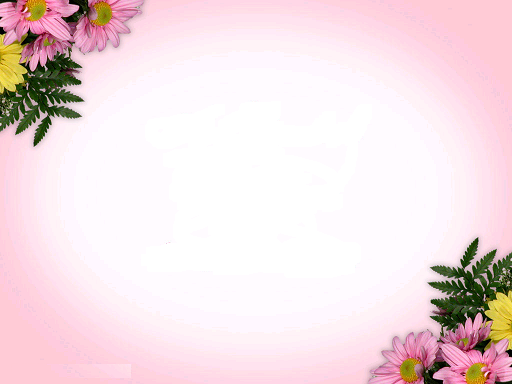 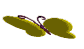 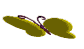 PHẦN TẬP ĐỌC HIỂU LỚP 7 KNTT KÌ II
BÀI 10:TRANG SÁCH CUỘC SỐNG
ÔN TẬP VĂN BẢN VẺ ĐẸP GIẢN DỊ CHÂN THẬT CỦA QUÊ NỘI VÕ QUẢNG
   	( Trích Võ Quảng, Trần Thanh Địch)
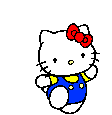 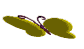 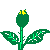 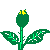 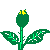 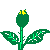 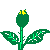 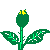 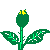 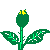 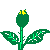 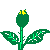 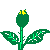 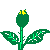 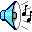 BÀI 10 ÔN TẬP VĂN BẢN VẺ ĐẸP GIẢN DỊ CHÂN THẬT CỦA 
QUÊ NỘI VÕ QUẢNG
   				( Trích Võ Quảng, Trần Thanh Địch)
I. Tác giả Tác phẩm
1. Tác giả
- Trần Thanh Địch(1912-2007) là nhà văn, nhà báo, nhà phê bình
- Quê quán: Thừa Thiên Huế
- Tác phẩm chính: Đôi tai mèo(1973), Một cần câu(1993)
2.  Tác phẩm 
+ Thể loại: Nghị luận văn học
+ Xuất xứ: Trích từ tác phẩm Bàn về văn học thiếu nhi
+ Phương thức biểu đạt: Nghị luận
+ Bố cục tác phẩm Vẻ đẹp bình dị và chân thật của Quê Nội (Võ Quảng)
- Phần 1 Từ đầu…có sức hấp dẫn, và quyến rũ lạ lùng: Đặt vấn đề bàn luận
- Phần 2 Tiếp theo…nhân vật trực diện khác: Bàn về tác phẩm
- Phần 3 Còn lại: Nhận xét về tác phẩm
BÀI 10 ÔN TẬP VĂN BẢN VẺ ĐẸP GIẢN DỊ CHÂN THẬT CỦA 
QUÊ NỘI VÕ QUẢNG
   				( Trích Võ Quảng, Trần Thanh Địch)
Tóm tắt: 
 Tác phẩm bàn về truyện quê nôi của tác giả Võ Quảng. Đưa ra lập luận nhận xét về các nhân vật, hoàn cảnh sống của họ, cách nêu bằng chứng làm rõ vấn đề của người viết. Cuối cùng, tác giả nhận xét, bình luận truyện
II. Phân tích văn bản
1. Bàn luận về truyện ngắn Quê nội của Võ Quảng
- Hoàn cảnh sống trong tác phẩm
+ Bối cảnh câu chuyện xảy ra ở khung cảnh quê hương
+ Vùng nông thôn miền trung cạnh sông Thu Bồn
+ Thời gian: Sau cách mạng tháng 8
+ Về cuộc sống của nững người nông dân bình thường sau cách mạng
+ Thay đổi nếp sống khác trước
+ Không khí bắt đầu sôi động
- Thế giới của các nhân vật trong tác phẩm
+ Cục, Cù Lao, bà Kiến, Ông Hai Dĩ, thầy Lê Thảo
+ Họ rất đáng yêu
BÀI 10 ÔN TẬP VĂN BẢN VẺ ĐẸP GIẢN DỊ CHÂN THẬT CỦA 
QUÊ NỘI VÕ QUẢNG
   				( Trích Võ Quảng, Trần Thanh Địch)
+ Mỗi nhân vật mang tính cách riêng nhưng họ mang lại sự tích cực cho xã hội
- Tuyến nhân vật thứ hai: chị Ba, anh Bốn Linh, chú Năm Mùi,anh Bảy Hoành, ông Tư Đàm, cô Tuyết Hạnh
- Tuyến nhân vật thứ ba cũng rất quan trọng và bề thế anh Trâu Bĩnh những chú chó từng nhà
2. Sức hấp dẫn của tác phẩm
- Người kể chuyên vai “tôi” bộc lộ được “ tấm lòng” của tác giả
+ Dễ thủ thỉ, dẫn dắt được người đọc
+ Nhược điểm là không nhìn được xa
- Tác phẩm làm xao xuyến người đọc
- Hấp dẫn bởi các bức tranh được mô tả qua từng trang khác nhau
+ Tranh tả cảnh đồng bào gọi nhau đi học
+ Trang tả cảnh đóm lửa xoạt lên từ mẩu diêm
+ Trang miêu tả cảnh về bọn chó điên rượt đuổi ông Hai Dĩ
+ Những trang miêu tả bức tranh sông nước.
BÀI 10 ÔN TẬP VĂN BẢN VẺ ĐẸP GIẢN DỊ CHÂN THẬT CỦA 
QUÊ NỘI VÕ QUẢNG
   				( Trích Võ Quảng, Trần Thanh Địch)
3. Tổng kết
a. Giá trị nội dung 
- Bàn về truyện ngắn Quê nội của Võ Quảng
b. Giá trị nghệ thuật 
- Cách đặt vấn đề thú vị
- Sử dụng lý lẽ, bằng chứng thuyết phục
BÀI 10 ÔN TẬP VĂN BẢN VẺ ĐẸP GIẢN DỊ CHÂN THẬT CỦA 
QUÊ NỘI VÕ QUẢNG
   				( Trích Võ Quảng, Trần Thanh Địch)
2. Đọc Hiểu ngữ liệu ngoài SGK
PHIẾU HỌC TẬP SỐ 1
Đọc đoạn trích sau và trả lời câu hỏi bên dưới:
CHỢ TẾT CỦA ĐOÀN VĂN CỪ
                              (Vũ Quần Phương)
Năm tháng càng lùi xa bài Chợ Tết này càng được yêu mến, nó như tấm ảnh quý ghi lại chân thật những nét tiêu biểu trong sinh hoạt của quê ta. Mỗi lần đọc, lại như được sống cùng dĩ vãng. Ít có bài thơ nào mà cách miêu tả lại sinh động như bài thơ này. Sinh động, vì chộp được những chi tiết điển hình, vì cái nhìn hóm hỉnh và thấp thoáng cũng có những câu thơ có sức khái quát, có kí thác tâm trạng.
[...] Kết cấu bài thơ rất giản dị, diễn biến theo từng thời gian. Mở đầu là sáng sớm, người ta đi chợ.
Dải máy trắng đỏ dân trên đỉnh núi
Sương hồng lam ôm ấp nóc nhà gianh
Trên con đường viên trắng mép đồi xanh
Người các ấp tưng bừng ra chợ Tết.
BÀI 10 ÔN TẬP VĂN BẢN VẺ ĐẸP GIẢN DỊ CHÂN THẬT CỦA 
QUÊ NỘI VÕ QUẢNG
   				( Trích Võ Quảng, Trần Thanh Địch)
2. Mấy câu thơ bình thường giới thiệu thời gian, địa điểm. Chúng ta biết thêm đây là phiên chợ Tết vùng đồi, tụ họp dân các ấp. Cảnh những con đường tấp nập người tới chợ có cái nao nức thanh bình. Thơ Đoàn Văn Cừ nhiều màu sắc lắm, chỉ với ba câu thơ đầu đã thấy lần lượt trắng, đỏ, hồng, lam, xanh. Cả bài đếm được hai mươi ba màu.
[…] Trong đoạn đi chợ này có câu thơ tả nắng rất tài, tả được cái động của nặng, trong nắng lại có gió, màu vàng nắng trộn vào màu xanh lúa thành ra màu nắng tía:
Tia nắng tía nhảy hoài trong ruộng lúa.
Nắng không nháy, nhưng gió thổi, đồng lúa xao động làm cho nắng đang rải trên đó thành nhấp nháy. Cách quan sát tinh vi này gợi nhớ câu thơ Nguyễn Du: “Đầu tường lửa lựu lập loè đâm bông”. Gió thổi đu đưa cành xanh làm màu hoa đỏ khi ẩn khi hiện như đốm lửa khi tắt khi bùng.
[…] Thú vị nhất và cũng tài hoa nhất là bức ảnh:
Bà cụ lão bán hàng bên miếu cố
Nước thời gian gợi tóc trắng phau phau.
BÀI 10 ÔN TẬP VĂN BẢN VẺ ĐẸP GIẢN DỊ CHÂN THẬT CỦA 
QUÊ NỘI VÕ QUẢNG
   				( Trích Võ Quảng, Trần Thanh Địch)
Câu 1. Văn bản trên thuộc loại văn bản nào?
Câu 2. Theo em, mục đích chính của người viết đoạn trích trên là gì?
Câu 3. Xác định phó từ trong câu “Chợ vãn khi trời đã nhá nhem, người toả về các làng xa hẻo lánh.” ?
Câu 4. Người viết thích câu thơ nào nhất trong bài “Chợ Tết” . Tác giả đã đưa ra lí lẽ và bằng chứng nào để khẳng định điều đó.
Câu 5. Chia sẻ với bạn bè về nét độc đáo của phiên chợ Tết ở quê hương em.
BÀI 10 ÔN TẬP VĂN BẢN VẺ ĐẸP GIẢN DỊ CHÂN THẬT CỦA 
QUÊ NỘI VÕ QUẢNG
   				( Trích Võ Quảng, Trần Thanh Địch)
Gợi ý trả lời
Câu 1. Văn bản trên thuộc loại văn bản nghị luận văn học
Câu 2. Theo em, mục đích chính của người viết đoạn trích trên là: Khẳng định bài thơ Chợ tết đã miêu tả một cách sinh động những nét tiêu biểu trong sinh hoạt của một phiên chợ quê.
Câu 3. Phó từ trong câu “Chợ vãn khi trời đã nhá nhem, người toả về các làng xa hẻo lánh.” là: đã.
Câu 4.
Câu thơ tác giả thích nhất là: 
Bà cụ lão bán hàng bên miếu cố
Nước thời gian gợi tóc trắng phau phau
Những lí lẽ, bằng chứng tác giả đưa ra để khẳng định là:
Bạn đọc sẽ dễ dàng nhận thấy cái nhìn kì ảo ở câu thơ thứ hai. Vì tóc cho nên có động từ gội, và do đó thời gian được ví như nước. Hình ảnh sáng tạo, bất ngờ, nhưng rất hợp lí nên chấp thuận. Lí thú trong cách thể hiện và thâm thúy trong sự khái quát đời người. Đây là câu thơ hay nhất trong bài này. Tuy nhiên cũng nên lưu ý: hình ảnh cái miếu cổ làm nền cho mái tóc bạc, bà cụ đã góp phần không nhỏ vào tính chất kì ảo như cổ tích của ý thơ.
Câu 5.  HS chia sẻ từ thực tế và cảm nhận của cá nhân. Gợi ý: Nêu tên chợ, đặc điểm của phiên chợ trong những ngày giáp tết (thời gian, địa điểm, khung cảnh đặc sắc…)
BÀI 10 ÔN TẬP VĂN BẢN VẺ ĐẸP GIẢN DỊ CHÂN THẬT CỦA 
QUÊ NỘI VÕ QUẢNG
   				( Trích Võ Quảng, Trần Thanh Địch)
PHIẾU HỌC TẬP SỐ 2
Đọc văn bản sau và thực hiện các yêu cầu bên dưới:
BÀN VỀ NHÂN VẬT THÁNH GIÓNG
						(Hoàng Tiến Tựu)
Truyện Thánh Gióng là tác phẩm lớn đầu tiên về đề tài giữ nước chống xâm lược. Nhân vật Thánh Gióng được xây dựng rất đặc sắc, vừa là một anh hùng phi thường với vẻ đẹp lí tưởng, vừa là một con người trần thế với những vẻ đẹp giản dị, gần gũi. 
Trước hết, Thánh Gióng hội tụ những đặc điểm phi thường, thể hiện lí tưởng của nhân dân về người anh hùng đánh giặc cứu nước. Sự phi thường của nhân vật Gióng thể hiện qua những chi tiết về sự thụ thai thần kì của bà mẹ Gióng (như bà bắt đầu mang thai Gióng sau khi bà ướm thử bàn chân mình vào vết chân khổng lồ, bà mang thai Gióng mười hai tháng mới sinh,...). Ở Gióng có cả sức mạnh của thể lực và sức mạnh của tinh thần, ý chí. Không có thể lực và ý chí chiến đấu phi thường, làm sao Thánh Gióng có thể nhổ từng bụi tre đằng ngà để tiếp tục truy kích và đánh tan giặc Ân xâm lược? Tất cả những chi tiết ấy đều nhằm mục đích đề cao người anh hùng, làm cho người anh hùng có nguồn gốc siêu nhiên, thần thánh khác thường.
Nhìn chung, những yếu tố kì diệu khác thường trong nhân vật Gióng tuy khá nổi bật nhưng cũng không thể lấn át và thay thế được cái bình thường của con người trần thế.
BÀI 10 ÔN TẬP VĂN BẢN VẺ ĐẸP GIẢN DỊ CHÂN THẬT CỦA 
QUÊ NỘI VÕ QUẢNG
   				( Trích Võ Quảng, Trần Thanh Địch)
Nguồn gốc, lai lịch của Gióng thật rõ ràng, cụ thể và xác định. Căn bản và trước hết, Gióng là một Con Người, một người con của làng Phù Đổng, nước Văn Lang, đời Hùng Vương thứ sáu. Quá trình ra đời, trưởng thành và chiến thắng giặc ngoại xâm của Gióng đều gắn với những người dân bình dị. Dù có siêu nhiên kì ảo đến đâu, Gióng vẫn phải “nằm trong bụng mẹ” (dù là mấy tháng), vẫn phải “uống nước, ăn cơm với cà” (dù là mấy nong), vẫn phải mặc quần áo bằng vải của dân làng Phù Đổng (dù là cỡ rộng đến đâu). Và ngay cả ngựa sắt, roi sắt, áo giáp sắt của Gióng cũng là do vua Hùng tập hợp những người thợ rèn tài giỏi ở trong nước đúc nên.
Nhân vật Thánh Gióng thể hiện sức mạnh của nhân dân trong công cuộc giữ nước. Lực lượng chống giặc ngoại xâm, bảo vệ Tổ quốc của dân tộc bình thường tiềm ẩn trong nhân dân, tương tự như chú bé làng Gióng nằm im không nói, không cười. Nhưng khi có giặc thi tiếng gọi ấy đã tập hợp, thức tỉnh tất cả các lực lượng tiềm ẩn ấy của dân tộc và làm nên Thánh Gióng. 
Khi chưa có giặc, Gióng là đứa trẻ nằm im không biết nói. Khi nghe tiếng gọi của non sông, Gióng vụt lớn lên và cất lời nhận nhiệm vụ đánh tan giặc, Thánh Gióng bay về trời. Quá trình phát triển của nhân vật Thánh Gióng dồi dào ý nghĩa nhân sinh và nên thơ, nên họa biết bao! 
(Theo Hoàng Tiền Tựu, Bình giảng truyện dân gian, NXB Giáo dục, 2003)
BÀI 10 ÔN TẬP VĂN BẢN VẺ ĐẸP GIẢN DỊ CHÂN THẬT CỦA 
QUÊ NỘI VÕ QUẢNG
   				( Trích Võ Quảng, Trần Thanh Địch)
Gợi ý trả lời
Câu 1.  Phương thức biểu đạt chính được sử dụng trong văn bản là: Nghị luận
Câu 2. Văn bản trên làm em nhớ đến truyền thuyết Thánh Gióng
Câu 3. Nhận xét của người viết về nhân vật Thánh Gióng là: Nhân vật Thánh Gióng được xây dựng rất đặc sắc, vừa là một anh hùng phi thường với vẻ đẹp lí tưởng, vừa là một con người trần thế với những vẻ đẹp giản dị, gần gũi.
Câu 4. Phó từ trong câu “Và ngay cả ngựa sắt, roi sắt, áo giáp sắt của Gióng cũng là do vua Hùng tập hợp những người thợ rèn tài giỏi ở trong nước đúc nên.” là: những
Câu 5. Từ Hán Việt trong câu “Trước hết, Thánh Gióng hội tụ những đặc điểm phi thường, thể hiện lí tưởng của nhân dân về người anh hùng đánh giặc cứu nước.”  là từ phi thường.
BÀI 10 ÔN TẬP VĂN BẢN VẺ ĐẸP GIẢN DỊ CHÂN THẬT CỦA 
QUÊ NỘI VÕ QUẢNG
   				( Trích Võ Quảng, Trần Thanh Địch)
Câu 6. Khi nói về sự phi thường của nhân vật Gióng, người viết đã đưa ra những bằng chứng:
Chi tiết về sự thụ thai thần kì của bà mẹ Gióng (như bà bắt đầu mang thai Gióng sau khi bà ướm thử bàn chân mình vào vết chân khổng lồ, bà mang thai Gióng mười hai tháng mới sinh,...). Ở Gióng có cả sức mạnh của thể lực và sức mạnh của tinh thần, ý chí. Không có thể lực và ý chí chiến đấu phi thường, làm sao Thánh Gióng có thể nhổ từng bụi tre đằng ngà để tiếp tục truy kích và đánh tan giặc Ân xâm lược.
Câu 7.  Để viết bài nghị luận này, người viết cần trang bị những kiến thức và kĩ năng:
+ Kiến thức về văn bản Thánh Gióng, hiểu nội dung, nghệ thuật của truyện Thánh Gióng
+ Kĩ năng làm bài văn nghị luận văn học. Biết đưa ra ý kiến, lí lẽ, dẫn chứng để làm rõ ý kiến của mình.
BÀI 10 ÔN TẬP VĂN BẢN VẺ ĐẸP GIẢN DỊ CHÂN THẬT CỦA 
QUÊ NỘI VÕ QUẢNG
   				( Trích Võ Quảng, Trần Thanh Địch)
PHIẾU HỌC TẬP SỐ 3
Đọc đoạn trích sau và thực hiện các yêu cầu bên dưới:
THẠCH SANH - TRUYỆN CỔ TÍCH THẦN KỲ TIÊU BIỂU 
TRONG KHO TÀNG TRUYỆN CỔ DÂN GIAN VIỆT NAM
	Thạch Sanh là một truyện cổ tích hội tụ đầy đủ các yếu tố đặc trưng tiêu  biểu của thể loại cổ tích thần kỳ trong truyện cổ dân gian của nước ta. Điều dễ nhận thấy nhất ở truyện Thạch Sanh là công thức cố định của kế chuyện cổ tích, đó là: Công thức mở đầu: Ngày xưa ... ở... có một... Công thức kể phần diễn biến là toàn bộ câu chuyện Thạch Sanh lần lượt vượt qua nhiều hơn ba lần thử thách, các thử thách sau bao giờ cũng cam go, khó khăn hơn thử thách trước. Công thức kể phần kết thúc: Về sau, vua không có con trai, để nhường ngôi cho Thạch Sanh.
Nhân vật Thạch Sanh thuộc kiểu nhân vật mồ côi và nhân vật dũng sĩ, đó là hai kiểu nhân vật quen thuộc xuất hiện trong truyền cổ tích thần kỳ. Thạch sanh là nhân vật chính diện đẹp nhất, tiểu biểu và hoàn hảo nhất với nhiều mặt hoạt động rộng lớn, nhiều chiến công nhiều loại kẻ thù và nhiều tài năng nhóm chất cao đẹp. Sự ra đời bình thường và khác thưởng của Thạch sanh là yếu tố kỳ lạ khởi đầu cho mô típ nhân vật chàng dũng sĩ Thạch Sanh vẫn là Thái tử con Ngọc Hoàng được đầu thai vào nhà họ Thạch (ở Cao Bằng) để đến ơn đáp nghĩa cho ông bà Thạch Nghĩa ăn ở có đức, có nhân. Như vậy là chàng có nguồn gốc thần tiên, là "người Trời”.
BÀI 10 ÔN TẬP VĂN BẢN VẺ ĐẸP GIẢN DỊ CHÂN THẬT CỦA 
QUÊ NỘI VÕ QUẢNG
   				( Trích Võ Quảng, Trần Thanh Địch)
Nhưng sau khi đầu thai vào nhà họ Thạch, Thạch Sanh đã sinh ra và lớn lên thành một con người ở cõi trần, trong xã hội phong kiến Việt Nam, có cha mẹ, họ tên, quê hương, nghề nghiệp và vị trí trong gia đình, xã hội rất rõ ràng, cụ thể. Điều này không phải nhân vật có tích nào cũng có, nó làm cho hình tượng nhân vật Thạch Sanh vừa có tính khái quát hóa, vừa giàu tính cụ thể, sống động. Chi tiết đó mở đầu, báo hiệu cho cuộc đời tràn đầy những yếu tố kì lạ, hoang đường của Thạch Sanh. Nguồn gốc thần linh đã tô điểm cho xuất thân cao quỹ, vẻ đẹp lí tưởng của nhân vật. Việc thiên thần xuống dạy phép thuật và các môn võ nghệ cho Thạch Sanh là sự chuẩn bị cho chàng đối diện với những thử thách và đã lí giải cho chiến thắng của chàng ở những chặng tiếp theo của câu chuyện. 
Kết cấu của truyện "Thạch Sanh" là một kết cấu tiêu biểu cho truyện cổ tích thần kỳ. Kết cấu gồm ba phần. Phần đầu nhân vật chính xuất hiện với sự ra đời có yếu tố thần kỳ. Chàng là con Thái tử, được truyền dạy võ nghệ. Phần giữa là cuộc phiêu lưu của nhân vật chính trong thế giới cổ tích. Nhân vật ra đi, gặp thử thách và vượt qua các thử thách, nhận phần thưởng sau mỗi thử thách. Phần thưởng là các phương tiện thần kỳ là trợ thủ đắc lực cho nhân vật vượt qua các thử thách nối tiếp sau đó. Phần kết thúc: Đối đời hay là sự thay đổi số phản trong "thế giới cổ tích". Cả hai mô típ thưởng (cho nhân vật chính) và phạt (đối với kẻ ác, lực lượng thù địch) đều xuất hiện hợp lý trong truyện. Kết thúc truyện,
BÀI 10 ÔN TẬP VĂN BẢN VẺ ĐẸP GIẢN DỊ CHÂN THẬT CỦA 
QUÊ NỘI VÕ QUẢNG
   				( Trích Võ Quảng, Trần Thanh Địch)
Phần kết thúc: Đối đời hay là sự thay đổi số phản trong "thế giới cổ tích". Cả hai mô típ thưởng (cho nhân vật chính) và phạt (đối với kẻ ác, lực lượng thù địch) đều xuất hiện hợp lý trong truyện. Kết thúc truyện, Thạch Sanh được lấy công chúa và lên ngôi vua. Mẹ con Lí Thông tuy được Thạch Sanh tha cho về nhưng đi đến giữa đường bị Thiên Lôi đánh chết. Đây là dạng kết thúc quen thuộc của truyện cổ tích, theo dạng "kết thúc có hậu”; nghĩa là người nghèo, người bị áp bức, người tốt được bênh vực và hạnh phúc kẻ gian ác thì bị trừng phạt. Đó là quan niệm, cũng là triết là của nhân dân về việc ở hiền gặp lành, ở ác gặp ác; có công được thưởng, có tội trừng phạt.
(Trích Thạch Sanh và kiểu truyện dũng sĩ trong truyện cổ Việt Nam và Đông Nam Á, Nguyễn Thị Bích Hà)
Câu 1. Văn bản trên thuộc loại văn bản nào?
Câu 2. Theo em, mục đích chính của người viết đoạn trích trên là gì?
Câu 3. Bằng chứng được đưa ra để làm rõ ý kiến “truyện Thạch Sanh là công thức cố định của kể chuyện cổ tích” là những câu nào?
Câu 4. Xác định từ Hán Việt trong câu “Nhân vật Thạch Sanh thuộc kiểu nhân vật mồ côi và nhân vật dũng sĩ, đó là hai kiểu nhân vật quen thuộc xuất hiện trong truyền cổ tích thần kỳ.”
Câu 5. Xác định phó từ trong câu “Nhân vật ra đi, gặp thử thách và vượt qua các thử thách, nhận phần thưởng sau mỗi thử thách.” 
Câu 6. Tác giả đã nhận xét về kết thúc của truyện như thế nào. Em có đồng tình với nhận xét này không.
Câu 7. Theo em, làm thế nào để bài nghị luận không chỉ có lý lẽ khô khan mà thêm phần sinh động, có sức thuyết phục.
BÀI 10 ÔN TẬP VĂN BẢN VẺ ĐẸP GIẢN DỊ CHÂN THẬT CỦA 
QUÊ NỘI VÕ QUẢNG
   				( Trích Võ Quảng, Trần Thanh Địch)
Câu 1. Văn bản trên thuộc loại văn bản nào?
Câu 2. Theo em, mục đích chính của người viết đoạn trích trên là gì?
Câu 3. Bằng chứng được đưa ra để làm rõ ý kiến “truyện Thạch Sanh là công thức cố định của kể chuyện cổ tích” là những câu nào?
Câu 4. Xác định từ Hán Việt trong câu “Nhân vật Thạch Sanh thuộc kiểu nhân vật mồ côi và nhân vật dũng sĩ, đó là hai kiểu nhân vật quen thuộc xuất hiện trong truyền cổ tích thần kỳ.”
Câu 5. Xác định phó từ trong câu “Nhân vật ra đi, gặp thử thách và vượt qua các thử thách, nhận phần thưởng sau mỗi thử thách.” 
Câu 6. Tác giả đã nhận xét về kết thúc của truyện như thế nào. Em có đồng tình với nhận xét này không.
Câu 7. Theo em, làm thế nào để bài nghị luận không chỉ có lý lẽ khô khan mà thêm phần sinh động, có sức thuyết phục.
BÀI 10 ÔN TẬP VĂN BẢN VẺ ĐẸP GIẢN DỊ CHÂN THẬT CỦA 
QUÊ NỘI VÕ QUẢNG
   				( Trích Võ Quảng, Trần Thanh Địch)
Gợi ý trả lời
Câu 1. Văn bản trên thuộc loại văn bản nghị luận
Câu 2. Theo em, mục đích chính của người viết đoạn trích trên là Khẳng định Thạch Sanh là truyện cổ tích thần kì tiêu biểu trong kho tàng truyện cổ dân gian Việt Nam.
Câu 3. Bằng chứng được đưa ra để làm rõ ý kiến “truyện Thạch Sanh là công thức cố định của kể chuyện cổ tích” là:
Câu mở đầu: Ngày xưa ... ở... có một...
Câu kể phần diễn biến là toàn bộ câu chuyện Thạch Sanh lần lượt vượt qua nhiều hơn ba lần thử thách, các thử thách sau bao giờ cũng cam go, khó khăn hơn thử thách trước. 
Câu kết thúc kể phần kết thúc: Về sau, vua không có con trai, để nhường ngôi cho Thạch Sanh.
Câu 4. Từ Hán Việt trong câu “Nhân vật Thạch Sanh thuộc kiểu nhân vật mồ côi và nhân vật dũng sĩ, đó là hai kiểu nhân vật quen thuộc xuất hiện trong truyền cổ tích thần kỳ.” là: Dũng sĩ
BÀI 10 ÔN TẬP VĂN BẢN VẺ ĐẸP GIẢN DỊ CHÂN THẬT CỦA 
QUÊ NỘI VÕ QUẢNG
   				( Trích Võ Quảng, Trần Thanh Địch)
Câu 5. Phó từ trong câu “Nhân vật ra đi, gặp thử thách và vượt qua các thử thách, nhận phần thưởng sau mỗi thử thách.” là: mỗi
Câu 6. Tác giả nhận xét về kết thúc truyện:
Đây là dạng kết thúc quen thuộc của truyện cổ tích, theo dạng "kết thúc có hậu”; nghĩa là người nghèo, người bị áp bức, người tốt được bênh vực và hạnh phúc kẻ gian ác thì bị trừng phạt. Đó là quan niệm, cũng là triết là của nhân dân về việc ở hiền gặp lành, ở ác gặp ác; có công được thưởng, có tội trừng phạt.
Ý kiến của em: HS tự nêu ý kiến của mình.
Câu 7. Để bài nghị luận không chỉ có lý lẽ khô khan mà thêm phần sinh động, có sức thuyết phục, người viết cần sử dụng những bằng chứng xác thực, thuyết phục, tiêu biểu và phù hợp với lý lẽ.
BÀI 10 ÔN TẬP VĂN BẢN: MON VÀ MÊN ĐANG Ở ĐÂU
( Theo Nguyễn Quang Thiều)
I. Tác giả Tác phẩm
1. Tác giả
 Nguyễn Quang Thiều sinh ngày 13/ 02/1957 tại làng Chùa, xã Sơn Công, huyện Ứng Hoà, tỉnh Hà Tây, nay thuộc Hà Nội
- Ông là một nhà thơ. Ngoài lĩnh vực chính thơ ca tạo nên tên tuổi, ông còn là một nhà văn với các thể loại tiểu thuyết, truyện ngắn, bút ký và tham gia vào lĩnh vực báo chí.
- Quê: Hà Nội. 
- Là cây bút đa năng và sung sức, xuất hiện thường xuyên trên văn đàn, báo chí. Ông nhanh chóng nổi lên như một nhà thơ trẻ cách tân hàng đầu thế hệ mình. Bên cạnh thơ, Nguyễn Quang Thiều cũng ghi dấu ấn về văn xuôi, tiểu luận, dịch thuật và góp phần quan trọng quảng bá văn học Việt Nam ra thế giới.
- Nhiều sáng tác: Thơ tuyển cho thiếu nhi, Những người lính của làng, Người cha, truyện thiếu nhi … 
- Phong cách nghệ thuật: Ông sáng tác về nhiều đề tài với những cách biểu hiện khác nhau và nhiều cung bậc cảm xúc vượt khỏi phạm vi cảm hứng hiện thực hay siêu thực. Ông không mô phỏng, sao chép đời sống để viết thành những vần thơ đầy ẩn ý.
- Tác phẩm chính: Bí mật hồ cá thần (1998), con quỷ gỗ (2000), ngọn núi bà mù (2001)
BÀI 10 ÔN TẬP VĂN BẢN: MON VÀ MÊN ĐANG Ở ĐÂU
( Theo Nguyễn Quang Thiều)
2. Tác phẩm 
+ Thể loại: Báo chí (Mon và Mên đang ở đâu thuộc thể loại phỏng vấn)
+ Xuất xứ, hoàn cảnh sáng tác
- Trích Nguyễn Quang Thiều, Mon và Mên đang ở đâu, tạp chí văn học tuổi trẻ, số 9(482+483)/2021
+ Phương thức biểu đạt: Tự sự
*Bố cục: Phần một: Từ đầu đến “bầy chìa vôi non”: Câu chuyện về sự gặp gỡ của tác giả với Mon và Mên
Phần hai: Còn lại: Ước muốn tiếp nối câu chuyện của cậu bé.
+ Tóm tắt: Trong một buổi sớm hè sau cơn mưa, tôi gặp một cậu bé trên triền đê sông Đáy. Cậu bé thắc mắc tôi đã gặp Mon và Mên ở đâu, tại sao lại nghe được tiếng nói chuyện của chim chìa vôi. Tôi chia sẻ tôi gặp Mon và Mên trong chính tuổi thơ của mình và tôi nghe được câu chuyện về Mon và Mên do trong một chiều mưa lũ trẻ đã nói về bầy chim chìa vôi non ở ngoài bãi sông. Chú bé bày tỏ mong muốn kể tiếp câu chuyện về Mon và Mên, băn khoăn về sự trở lại của bầy chìa vôi.
BÀI 10 ÔN TẬP VĂN BẢN: MON VÀ MÊN ĐANG Ở ĐÂU
( Theo Nguyễn Quang Thiều)
III. Tìm hiểu chi tiết Mon và Mên đang ở đâu?
1. Cuộc đối thoại giữa tác giả và cậu bé
- Bối cảnh bên triền sông Đáy
+ Tác giả và cậu bé bàn về  truyện ngắn Bầy chim chìa vôi
+ Cậu bé phỏng vấn tác giả về nhân vật Mon và Mên
+ Họ đang ở đâu?
+ Họ ở chính trong tuổi thơ tác giả, cùng tuổi của ông
+ Cái tên nhân vật do tác giả đặt
- Chú bé cũng có những người ban như vậy
- Tác giả là người chứng kiến câu chuyện, sau này làm nhà văn ông đã kể lại
- Trước câu hỏi của cậu bé về hai nhân vật Mon và Mên đang ở đâu?
+Điều này làm tác giả bối rối chính tác giả cũng không có câu trả lời
BÀI 10 ÔN TẬP VĂN BẢN: MON VÀ MÊN ĐANG Ở ĐÂU
( Theo Nguyễn Quang Thiều)
2. Ý nghĩa của tác phẩm
- Cuộc phỏng vấn của cậu bé với tác giả thật độc đáo
- Đây là trải nghiệm thực tế của tác giả về tuổi thơ mình
- Bầy chim chìa vôi sẽ trở về nếu con người yêu thiên nhiên
- Tác phẩm thể hiện tình yêu thiên nhiên sâu sắc của tác giả
3. Tổng kết
a. Giá trị nội dung 
- Xoay quanh về nhân vật Mon và Mên trong truyện ngắn Bầy chim chìa vôi
b. Giá trị nghệ thuật 
- Người kể chuyện ngôi thứ nhất
- Nội dung câu chuyện hấp dẫn
- Lời nói giản dị, gần gũi
BÀI 10 ÔN TẬP VĂN BẢN: MON VÀ MÊN ĐANG Ở ĐÂU
( Theo Nguyễn Quang Thiều)
2. Ngữ liệu đọc hiểu ngoài SGK
PHIẾU HỌC TẬP SỐ 1
Đọc đoạn trích sau và thực hiện các yêu cầu:  
Sách mở mang trí tuệ, hiểu biết cho ta, dẫn dắt ta vào những chỗ sâu sắc, bí ẩn của thế giới xung quanh, từ sông ngòi, rừng núi cho tới vũ trụ bao la. Sách đưa ta vào những thế giới cực lớn, như thiên hà, hoặc cực nhỏ, như thế giới của các hạt vật chất. 
[…] 
Sách đem lại cho con người những phút giây thư giãn trong cuộc đời bận rộn, bươn chải. Sách làm cho ta được thưởng thức những vẻ đẹp của thế giới và con người. Sách cho ta hưởng vẻ đẹp và thú chơi ngôn từ, giúp ta biết nghĩ những ý hay, dùng những lời đẹp, mở rộng con đường giao tiếp với mọi người xung quanh. 
Sách là báu vật không thể thiếu đối với mỗi người. Phải biết chọn sách mà đọc và trân trọng, nâng niu những cuốn sách quý.  
                                 (Theo Sách giáo khoa Ngữ văn 7, tập 2, NXB Giáo dục, 2011, tr. 23) 
Câu 1. Chỉ ra 02 lợi ích của việc đọc sách được nêu trong đoạn trích. 
Câu 2. Tìm câu rút gọn có trong đoạn trích trên. 
Câu 3. Xác định và nêu tác dụng của biện pháp tu từ trong câu văn: Sách cho ta hưởng vẻ đẹp và thú chơi ngôn từ, giúp ta biết nghĩ những ý hay, dùng những lời đẹp, mở rộng con đường giao tiếp với mọi người xung quanh. 
Câu 4. Qua đoạn trích trên, em thấy mình cần có thái độ như thế nào đối với sách?
BÀI 10 ÔN TẬP VĂN BẢN: MON VÀ MÊN ĐANG Ở ĐÂU
( Theo Nguyễn Quang Thiều)
Gợi ý trả lời
Câu 1. HS chỉ được đúng 02 trong số các lợi ích sau của việc đọc sách. 
+ Mở mang trí tuệ  
+ Đưa ta vào những thế giới cực lớn, như thiên hà, hoặc cực nhỏ, 
+ Đem lại cho con người những phút giây thư giãn 
+ Sách làm cho ta được thưởng thức những vẻ đẹp ….
Câu 2. HS tìm đúng câu rút gọn. Phải biết chọn sách mà đọc và trân trọng, nâng niu những cuốn sách quý.  
Câu 3. HS xác định được: 
+ Phép liệt kê: hưởng vẻ đẹp và thú chơi ngôn từ, biết nghĩ những ý hay, dùng những lời đẹp, mở rộng con đường giao tiếp với mọi người xung quanh. 
+ Tác dụng: Làm nổi bật được những lợi ích/tác dụng/tầm quan trọng của việc đọc sách; từ đó khuyến khích, thôi thúc mọi người có ý thức đọc sách.  
Câu 4. HS nêu được thái độ: yêu quý, trân trọng, giữ gìn sách, chăm chỉ đọc sách…
BÀI 10 ÔN TẬP VĂN BẢN: MON VÀ MÊN ĐANG Ở ĐÂU
( Theo Nguyễn Quang Thiều)
PHIẾU HỌC TẬP SỐ 2
Đọc đoạn văn sau và trả lời các câu hỏi
HAI CON GÀ TRỐNG
      “ Có hai con gà cùng một gà mẹ sinh ra và nuôi dưỡng. Khi lớn lên, đủ lông đủ cánh trở thành hai con gà trống, chúng lại hay cãi vã nhau. Con nào cũng tự cho mình là đẹp đẽ, oai phong hơn, có quyền làm Vua của Nông Trại.
        Một hôm, sau khi cãi nhau, chúng đánh nhau kịch liệt, định rằng hễ con nào thắng sẽ được làm Vua của Nông Trại. Sau cùng, dĩ nhiên một con thắng và một con bại.
        Con gà thắng trận vội nhảy lên hàng rào, vỗ cánh và cất tiếng gáy vang, ca tụng sự chiến thắng của mình. Chẳng ngờ tiếng gáy của con gà làm một con chim ưng khi bay ngang qua đấy chú ý đến. Thế là, con chim ưng xà xuống bắt con gà thắng trận mang đi mất. Trong khi đó con gà bại trận vẫn còn nằm thoi thóp thở.”
Câu 1: Chỉ ra phương thức biểu đạt chính được sử dụng trong văn bản trên trên.
Câu 2: Xác định biện pháp tu từ có trong văn bản?
Câu 3: Trình bày suy nghĩ của em về ý nghĩa của câu chuyện bằng đoạn văn ngắn khoảng 12- 15 dòng.
BÀI 10 ÔN TẬP VĂN BẢN: MON VÀ MÊN ĐANG Ở ĐÂU
( Theo Nguyễn Quang Thiều)
Gợi ý trả lời
Câu 1. Phương thức biểu đạt: tự sự
Câu 2. Biện pháp nghệ thuật nhân hóa
Câu 3.
* Hình thức: Đoạn văn khoảng 12- 15 dòng, trình bày mạch lạc...
* Nội dung:
- Câu chuyện kể về 2 anh em nhà gà cãi vã, đánh nhau vì tranh nhau làm vua Nông Trại.
- Câu chuyện đề cập đến vấn đề: Tình cảm anh em ruột thịt trong gia đình. Anh em cùng cha mẹ sinh ra phải thương yêu, đùm bọc, nhường nhịn nhau, không nên cãi vã, tranh giành sẽ mang lại hậu quả xấu. Đồng thời, câu chuyện cũng phê phán thói kiêu ngạo, hiếu thắng.